Discovering Genetic Network Interactions Through Iterative Hypothesis Reduction
BIRS 
Sept 29, 2021
Bree Cummins (Montana State), Rob Moseley (Duke), Francis Motta (Florida Atlantic), Anastasia Deckard (GDA), Steve Haase (Duke), Sophie Campione (Duke), Shaun Harker (GDA), Marcio Gameiro (Rutgers), Tomas Gedeon (Montana State), Konstantin Mischaikow (Rutgers)
Funding: NSF, NIH, DARPA
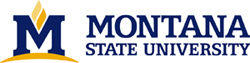 Cellular clocks represented as genetic regulatory networks
Nodes represent abundances of a gene product
Edges represent either activating or repressing interactions via some mechanism


A core oscillator is a minimal strongly connected network with negative feedback that drives downstream activity
Goal: Reduction of the hairball in non-model organisms
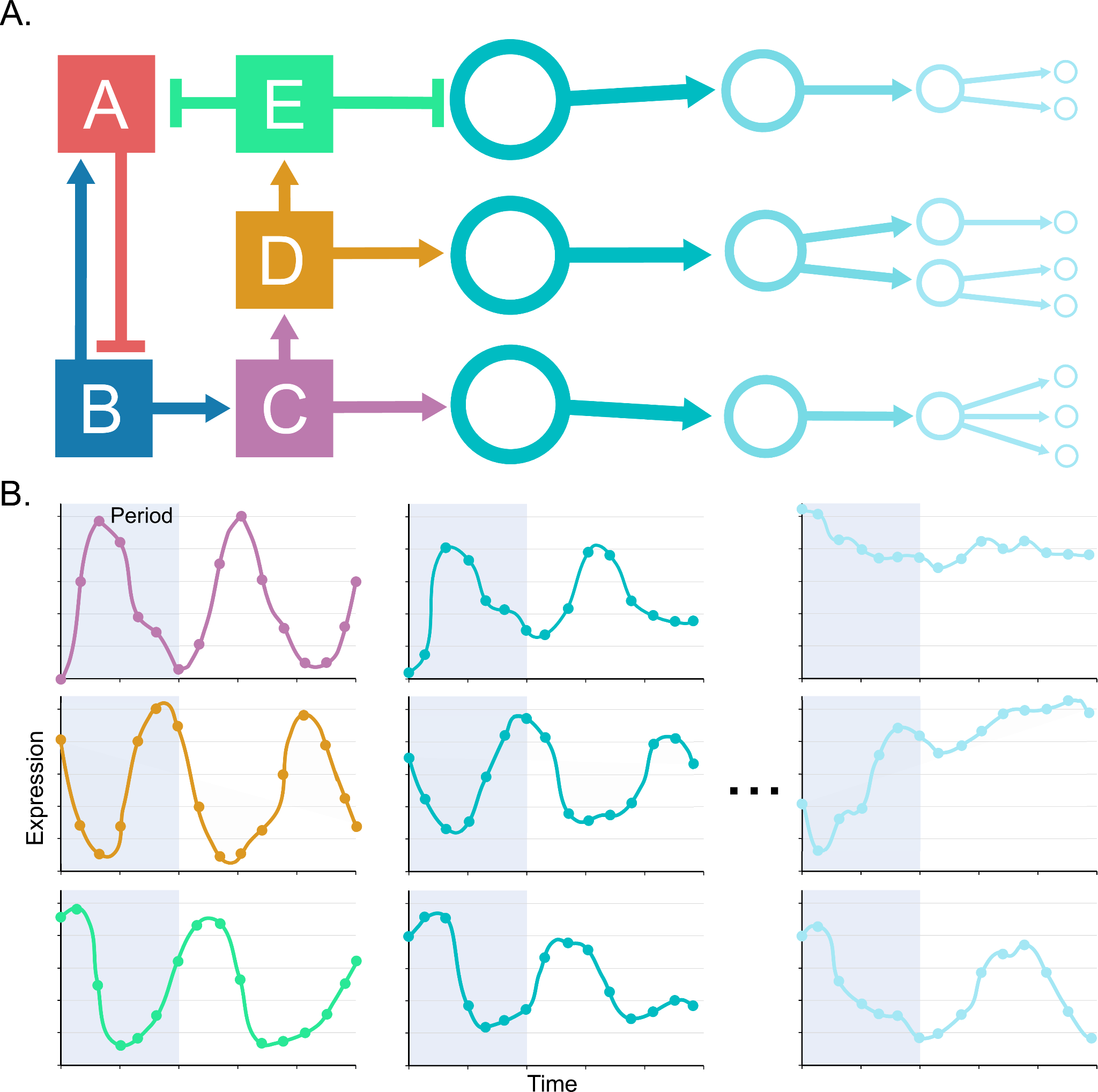 x
y
z
‹#›
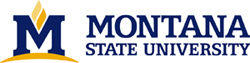 Deducing causation
Regulatory interactions indicate causality, i.e. a change in the concentration or activity of one gene product causes a change in another
Causality is time dependent, cannot be recovered by snapshots
Methods for attempting to deduce causality from time series
Topological relationships between dynamical manifolds
Mutual information
Bayesian techniques
Boolean models 
Ordinary differential equations
Hybrid discrete/ODE modeling -- us!!
Experimental Question
Analysis Result
Experimentalist
Analyst
Data
Data type request
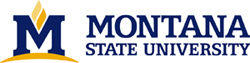 Hypotheses from transcriptomics time series data
Hundreds to thousands of gene products measured using transcriptomics
We seek core oscillators on the order of 10 genes
Inherent Dynamics Pipeline: Reduce the number of genes (nodes), then reduce the number of pairwise regulatory interactions (edges), then reduce the space of global interactions (networks)
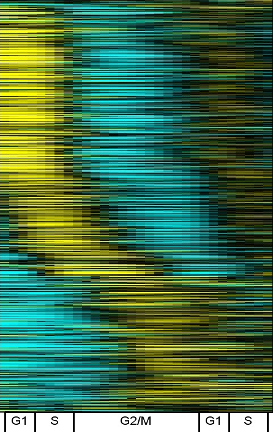 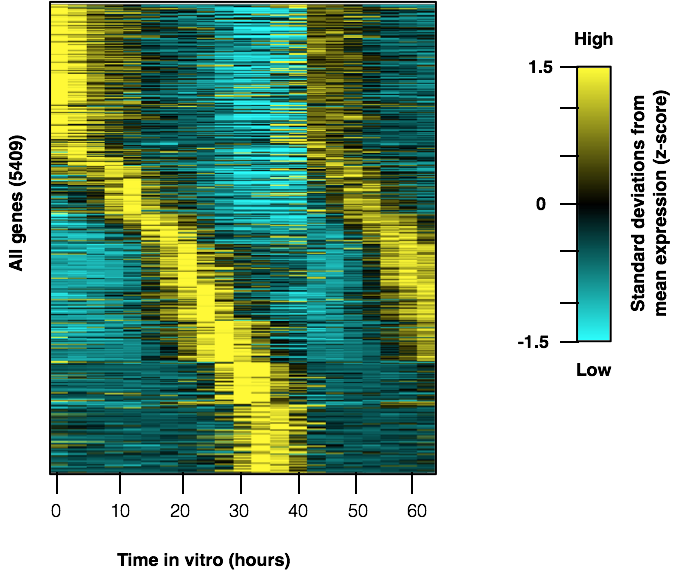 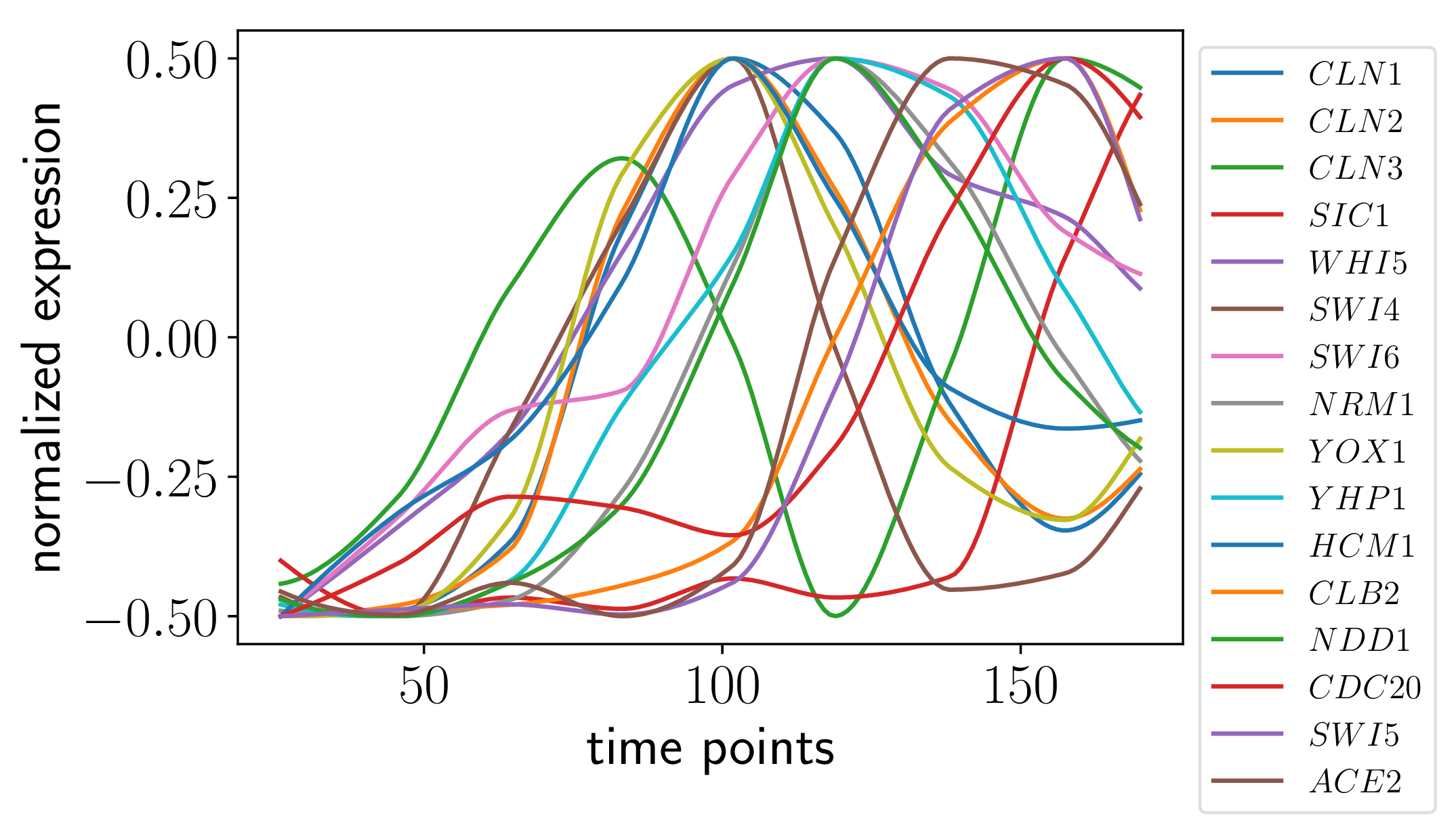 Orlando et al., 2008
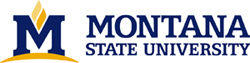 Inherent Dynamics Pipeline
Goal: Provide guidance for experimental perturbations
Main tools
DLxJTK for node reduction 
Local Edge Machine (LEM) for edge reduction
Dynamic Signatures Generated by Regulatory Networks (DSGRN) for network reduction
Each tool uses different features of the time series data to reduce hypothesis space
Each tool reduces a higher dimensional hypothesis space than the one before
Node reduction operates on single nodes
Edge reduction operates on pairs of nodes
Network reduction operates on groups of nodes
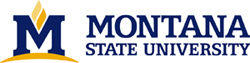 Node Reduction
Score individual time series using strength of periodicity and amplitude vs a baseline (DLxJTK)
Helped by manual curation of transcription factors
Metaparameters: number of iterations, range of periods, performance threshold for top scorers
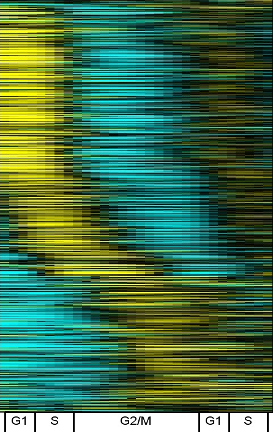 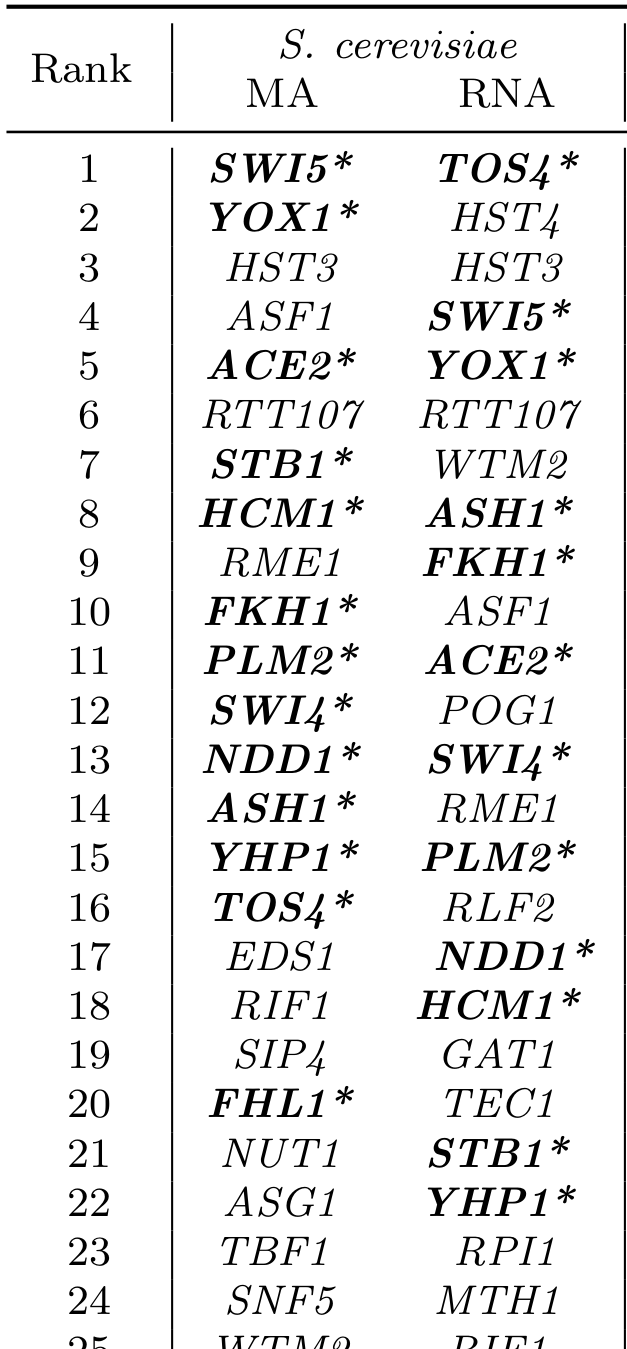 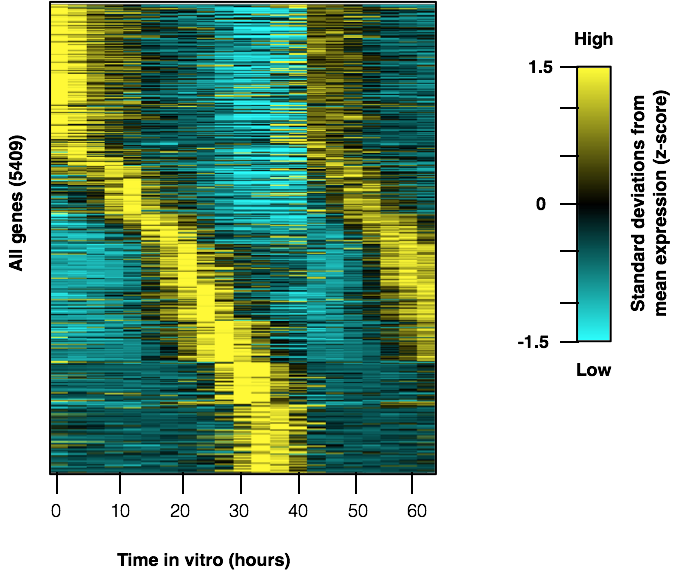 Moseley et al., submitted
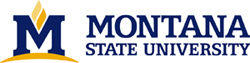 Edge Reduction
Optimization of pairwise Hill models of regulation (LEM) using loss and parameter space concavity
Probability score for most probable regulation events over all targets combined
Metaparameters: number of iterations, constraints on ODE simulations, performance threshold for top scorers
Activator Hill model
Repressor Hill model
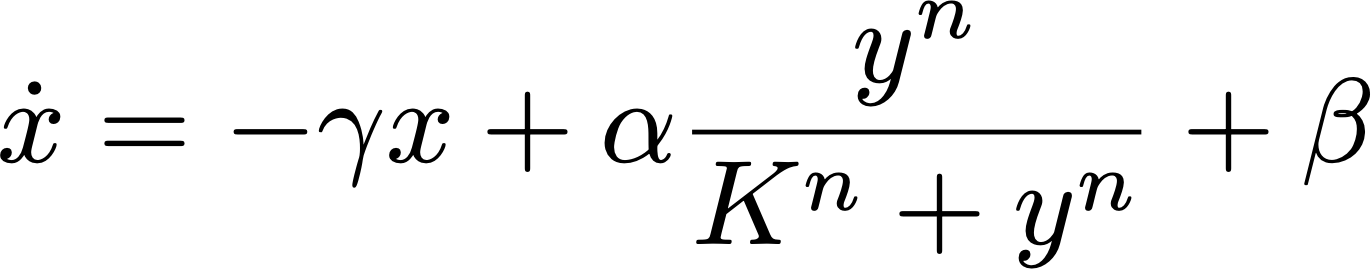 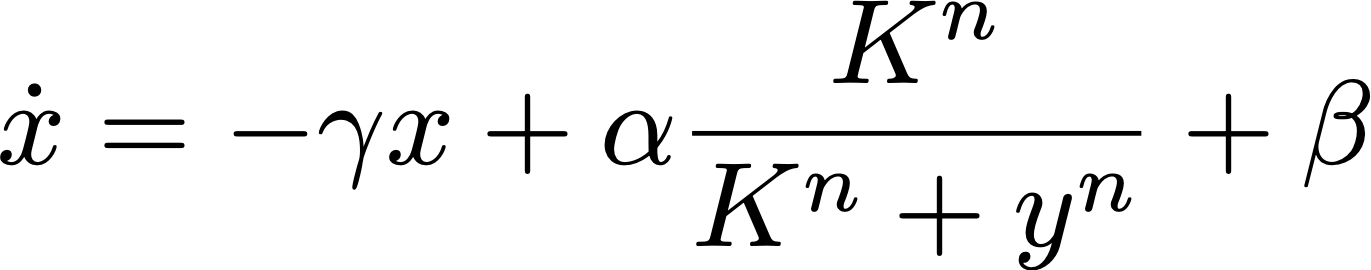 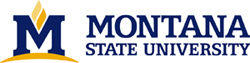 McGoff et al., 2016
Network Reduction
Combinatorialized network dynamics (DSGRN) using graph matching
Sampling method in network space rather than exhaustive method
Uses a seed network from very top LEM edges for a local search in network space
LEM top edges put us in a highly oscillating region of network space
Metaparameters: Constraints on searchable network space, performance threshold for top scorers
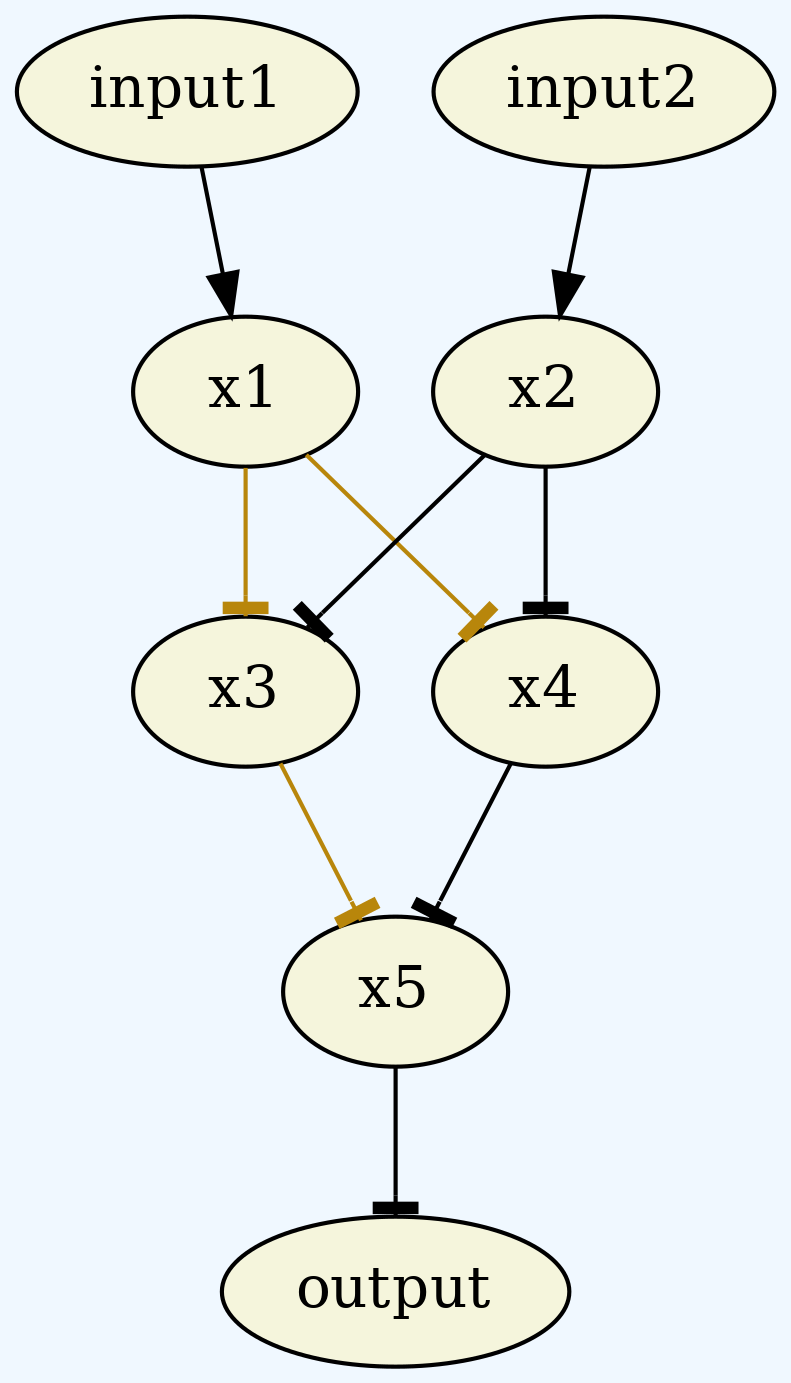 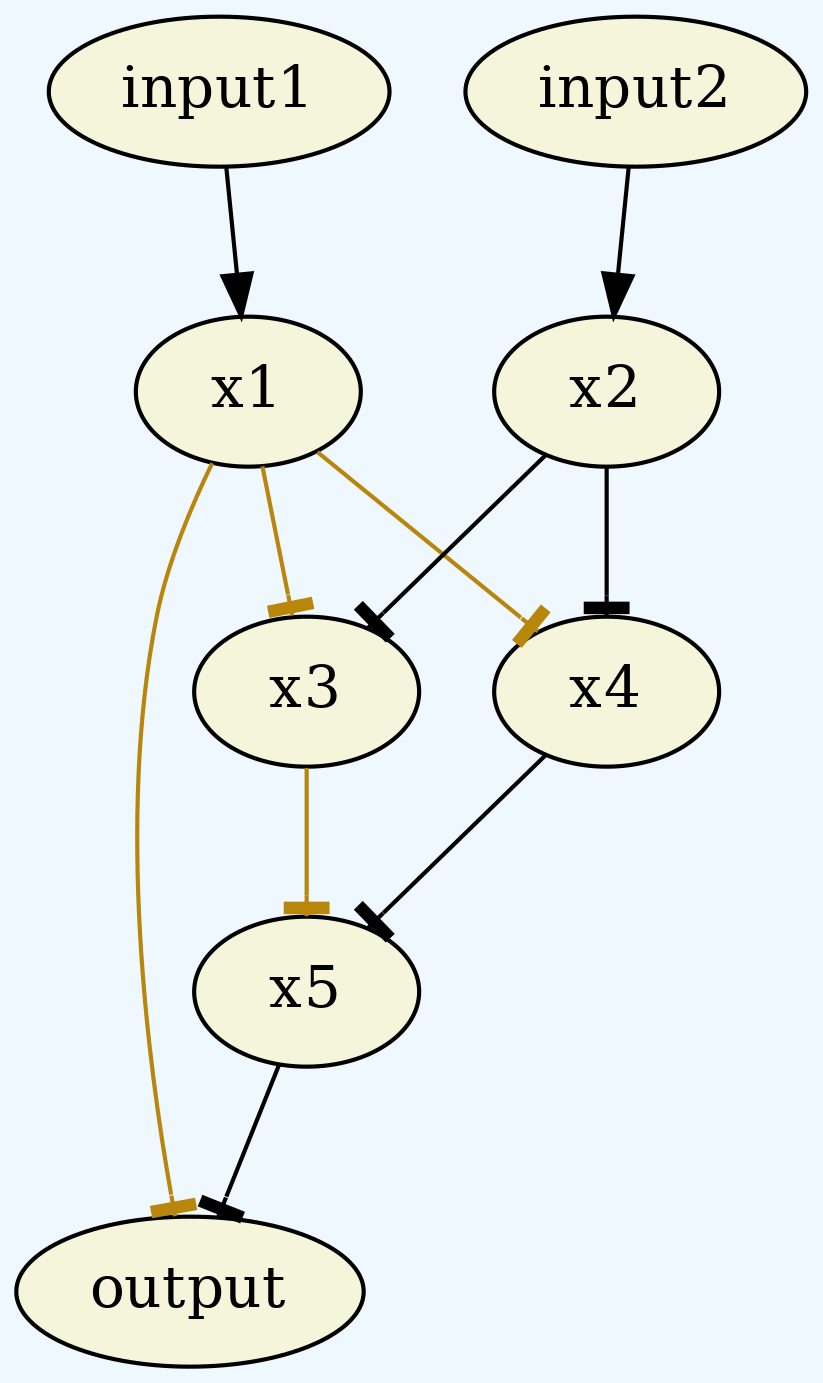 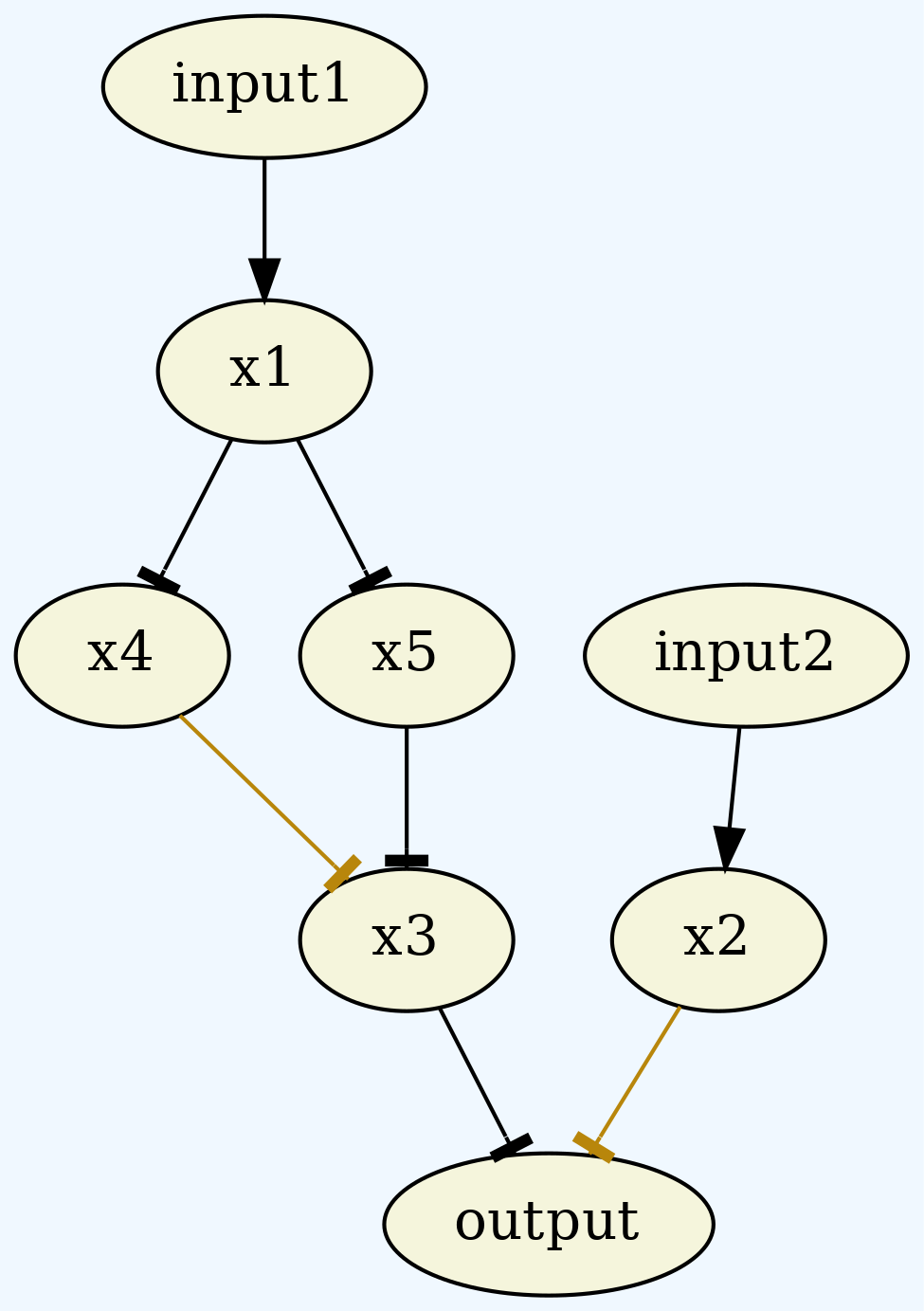 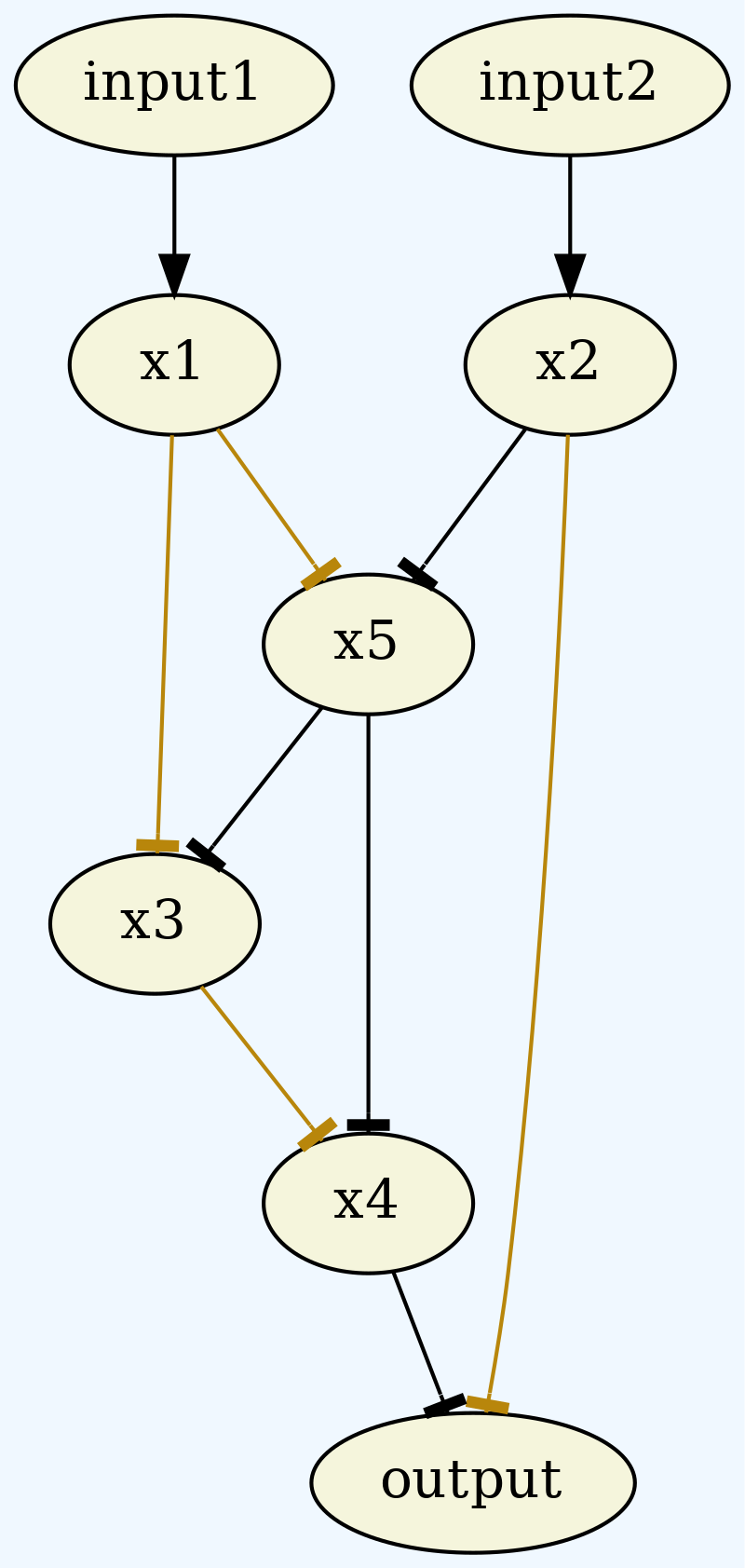 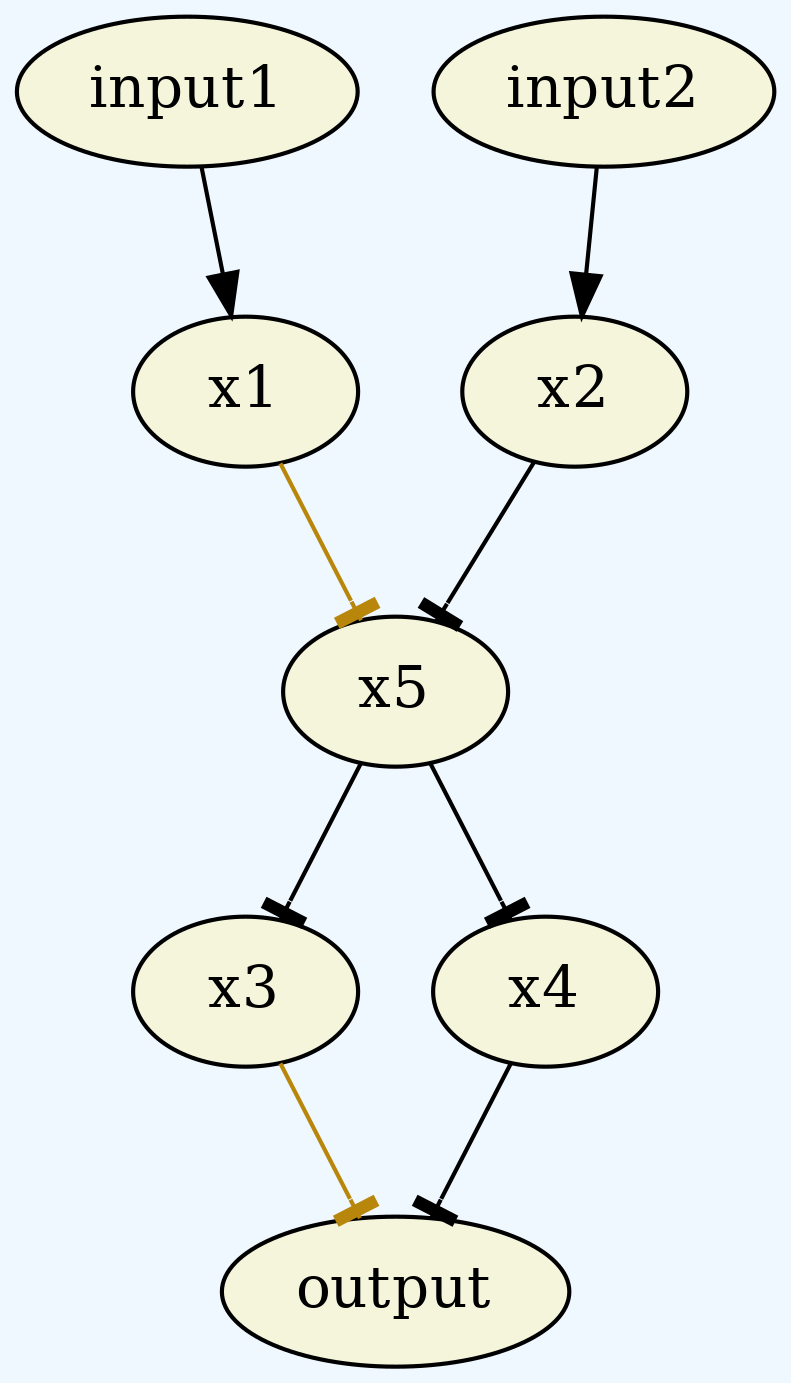 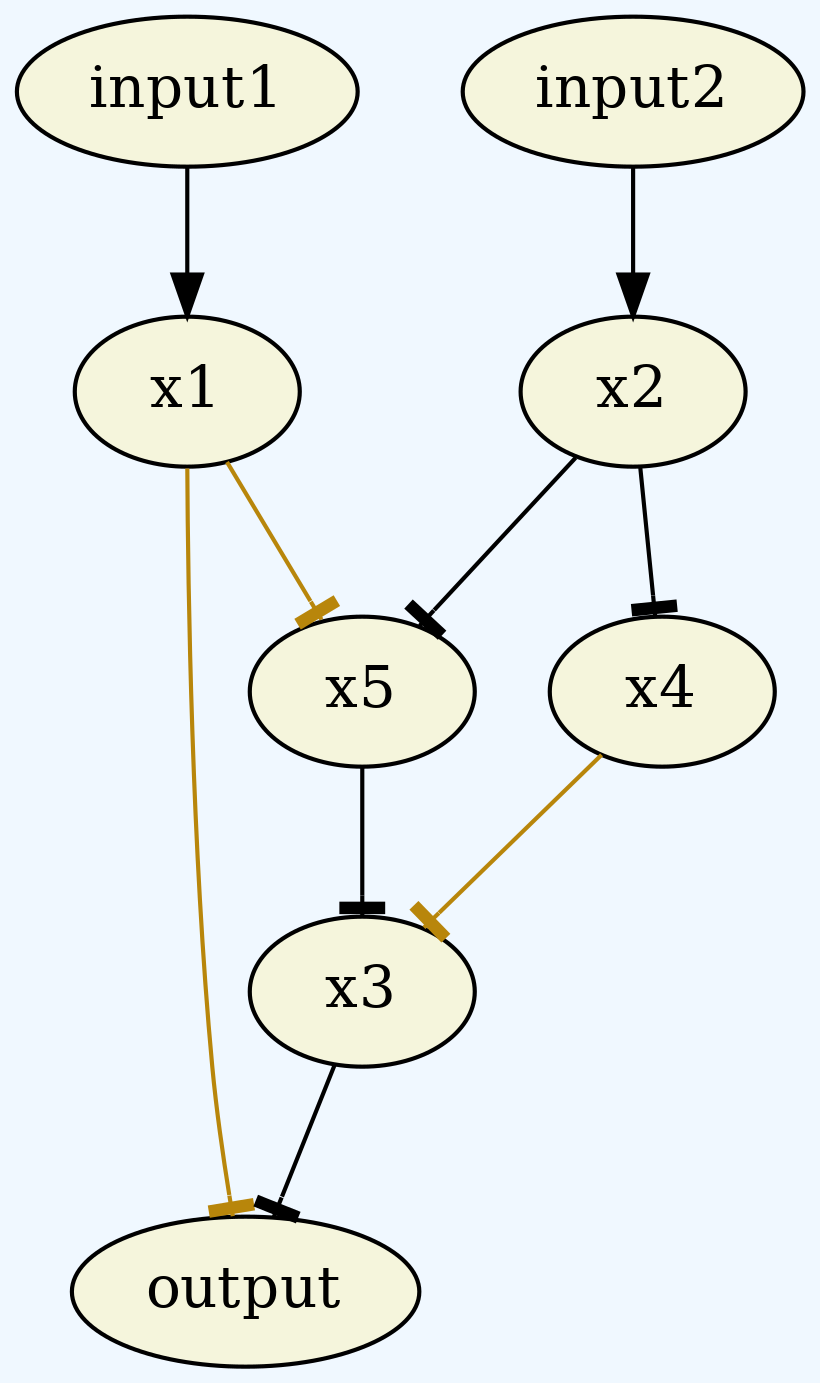 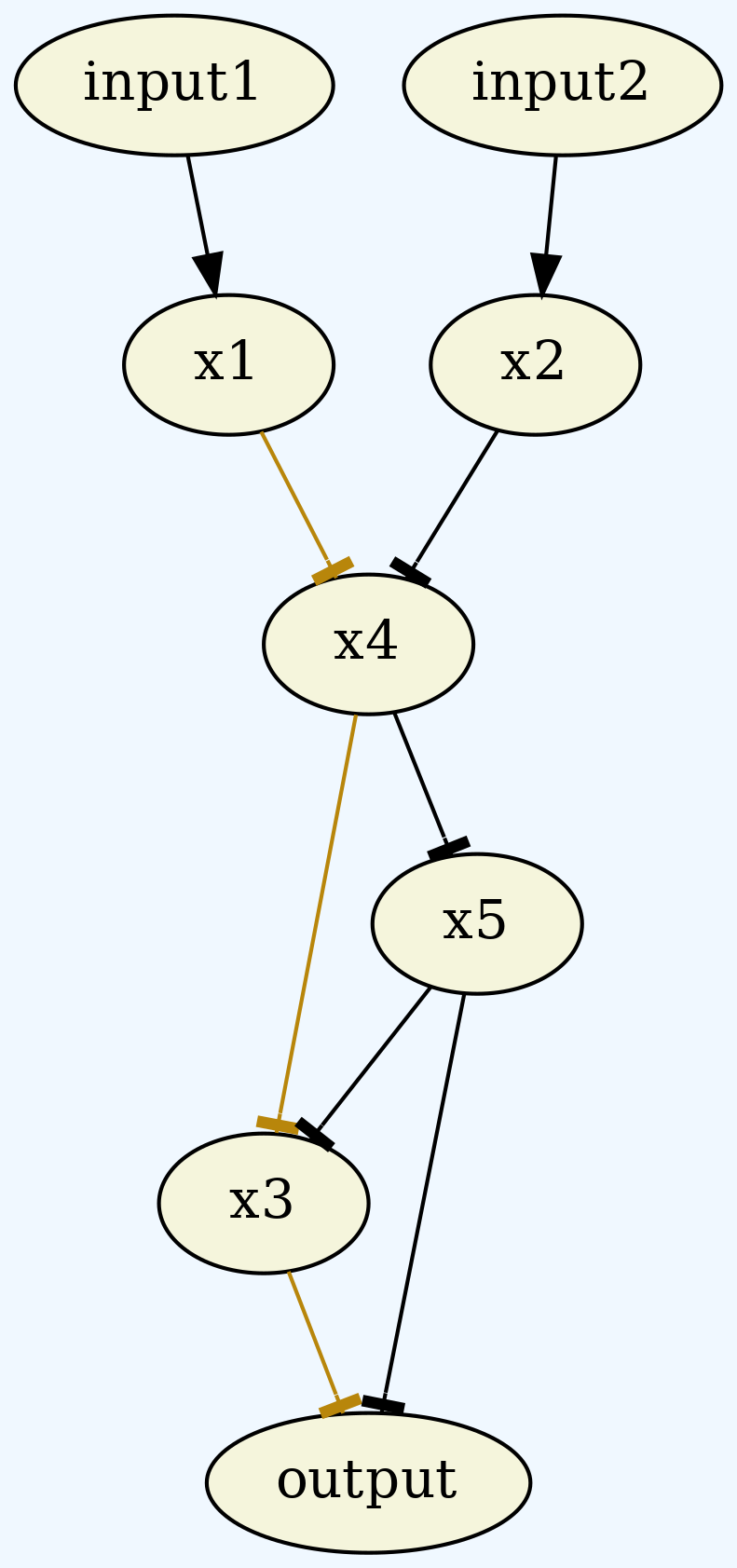 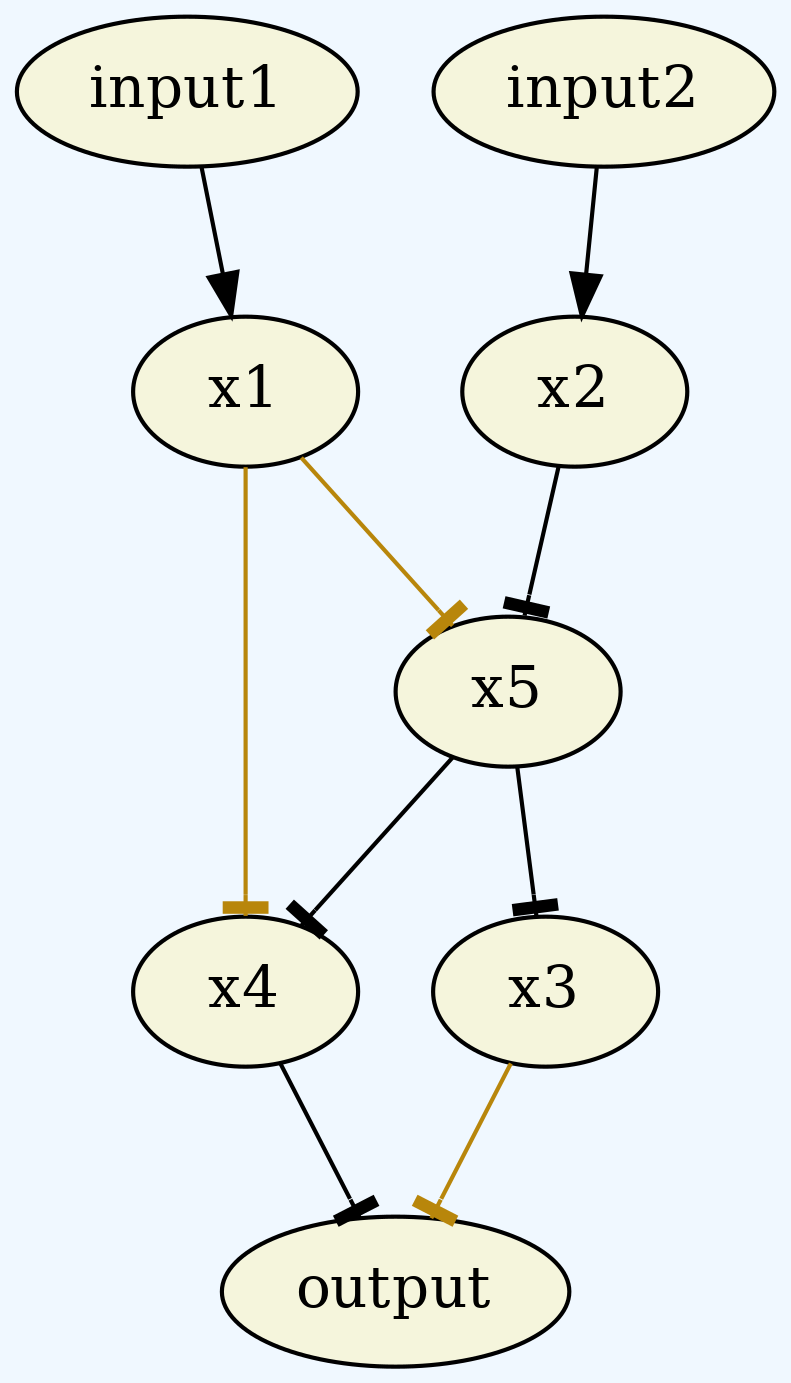 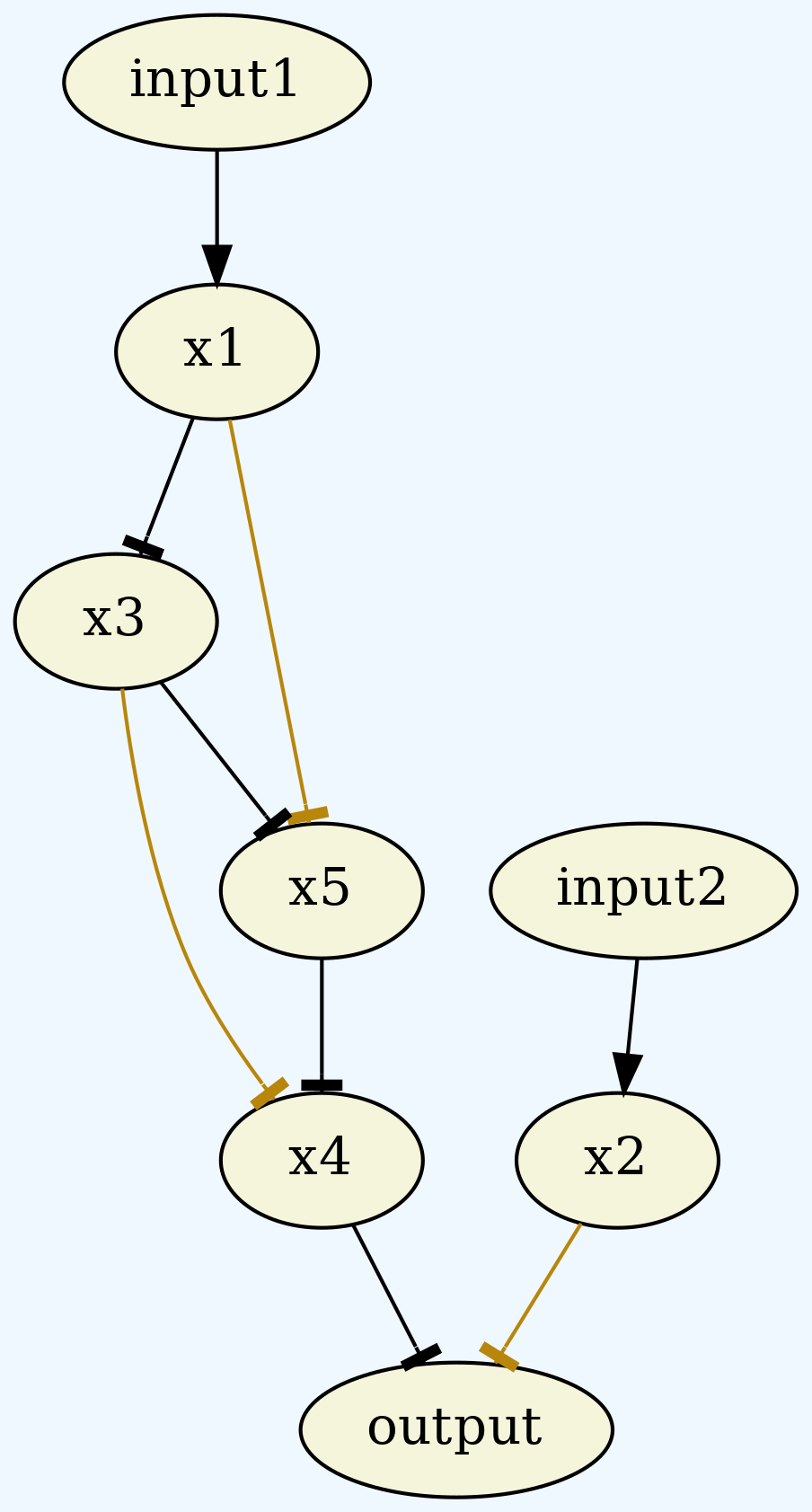 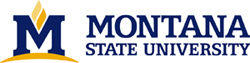 Combinatorializing Time Series: Extremal Partial Orders
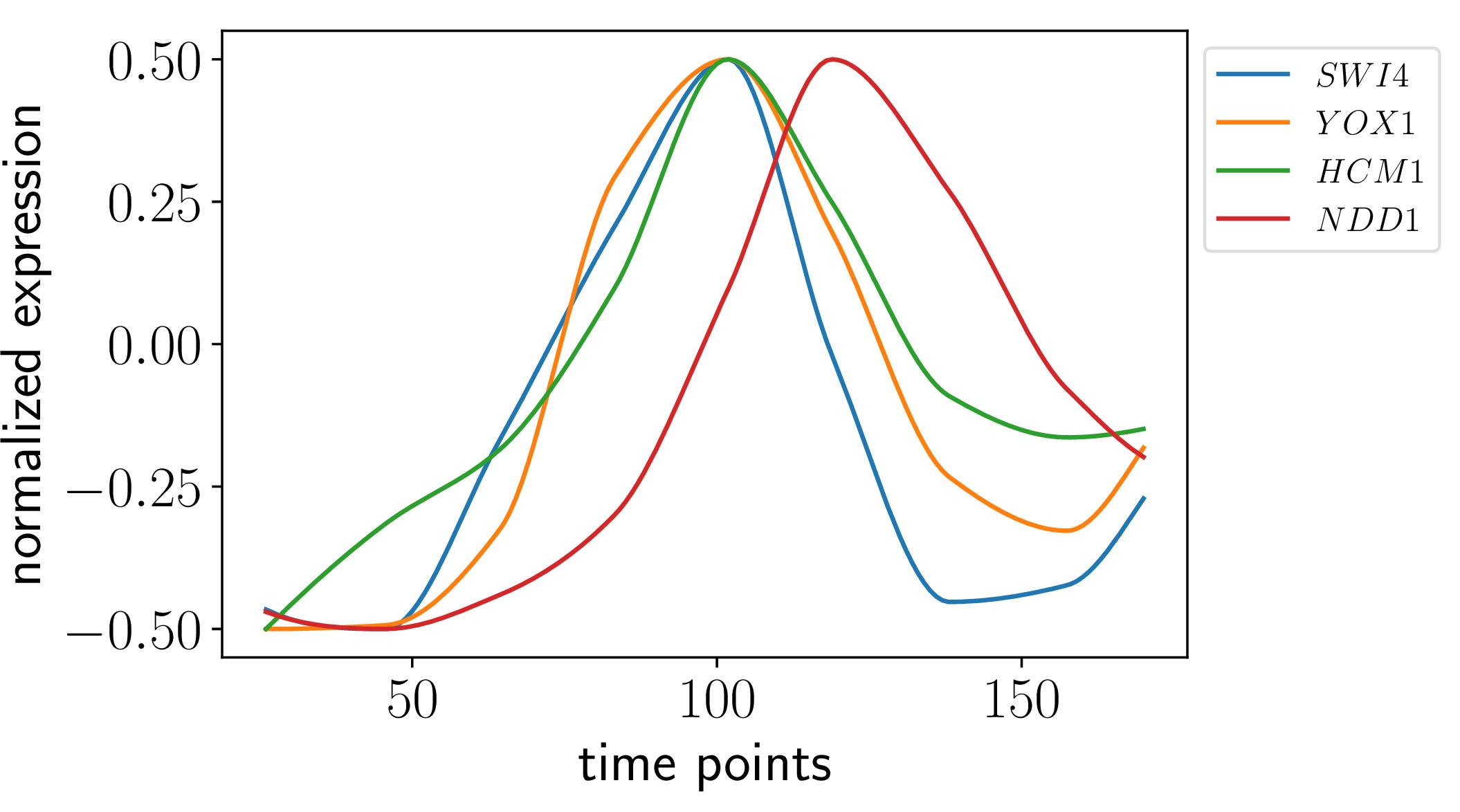 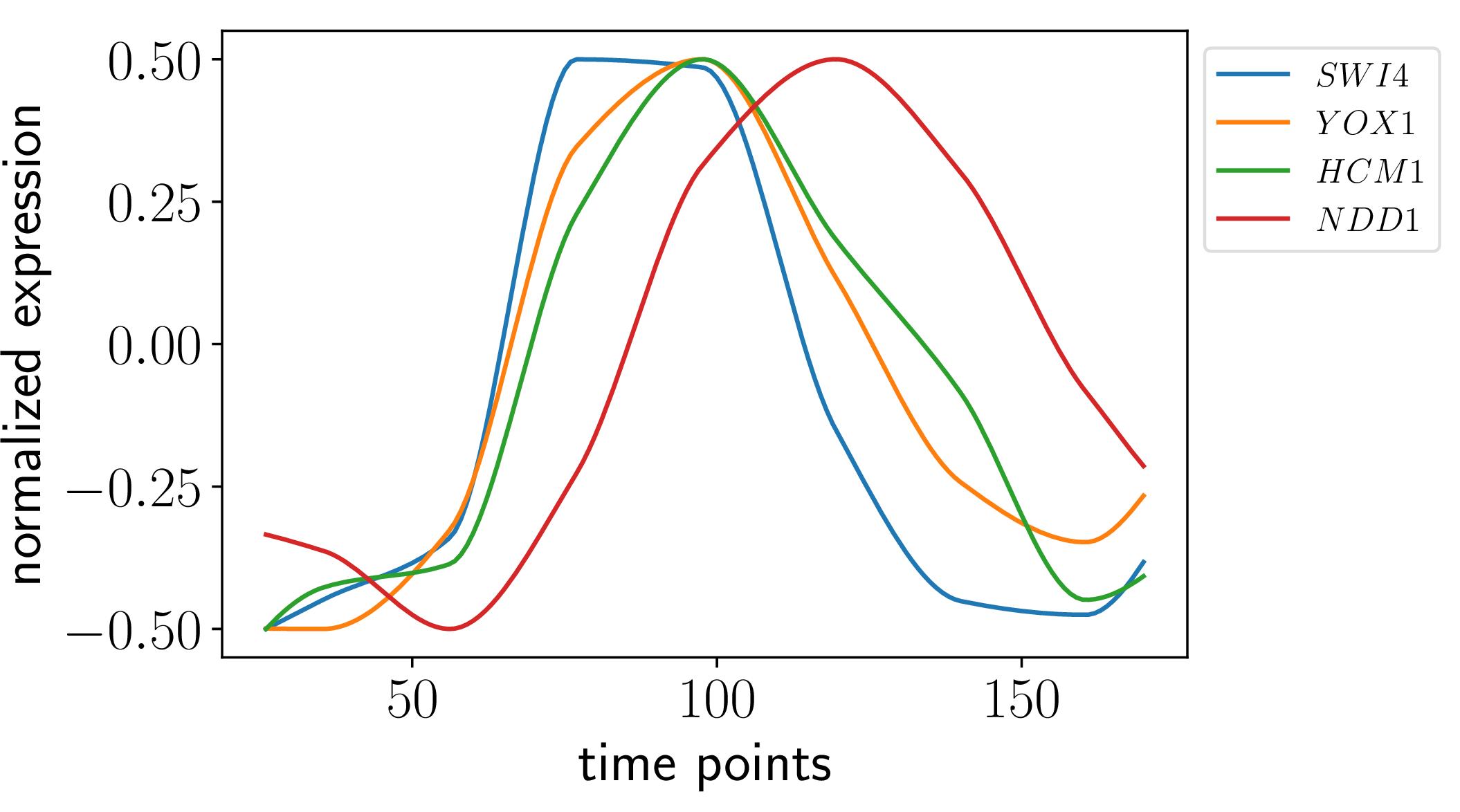 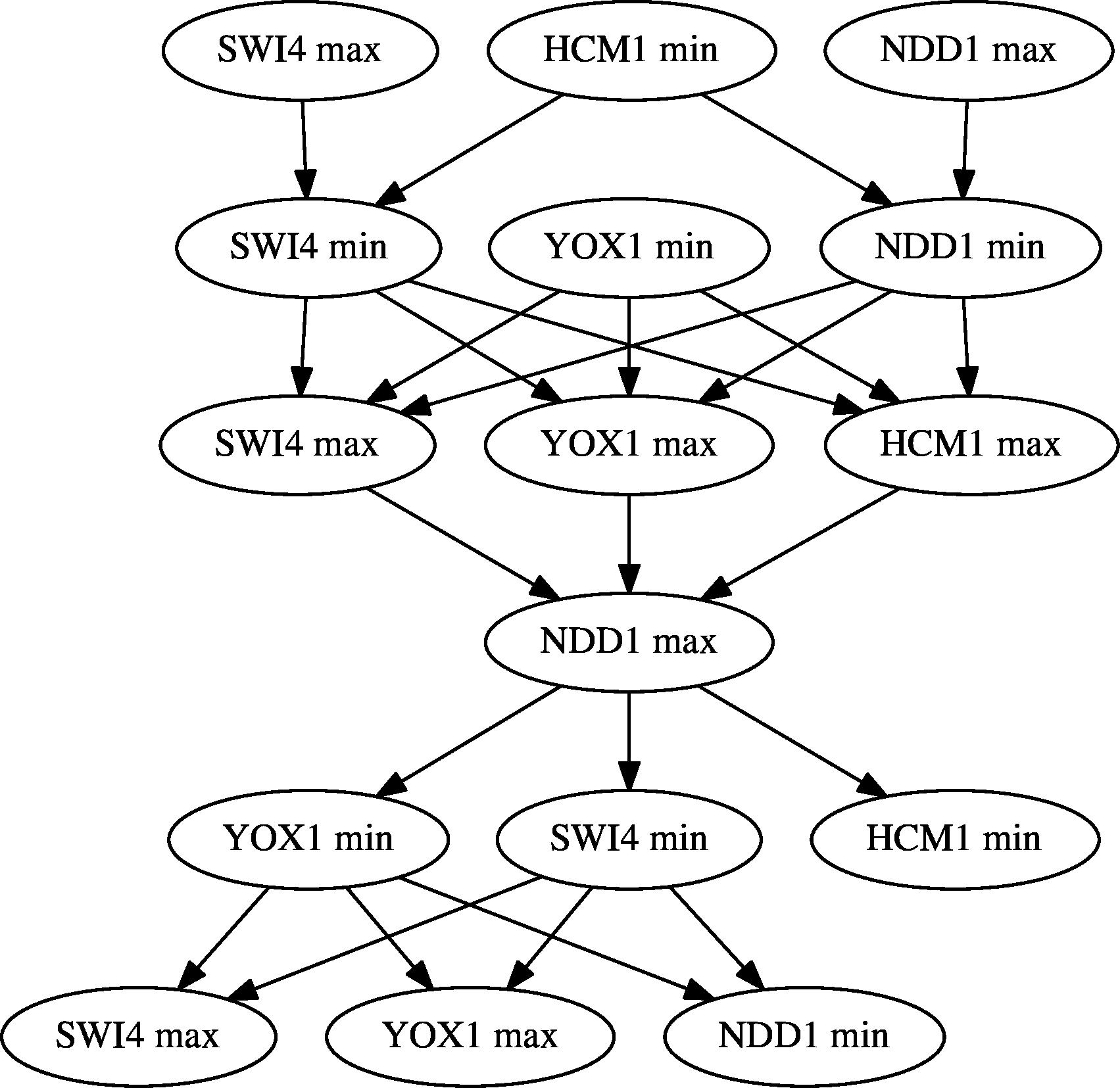 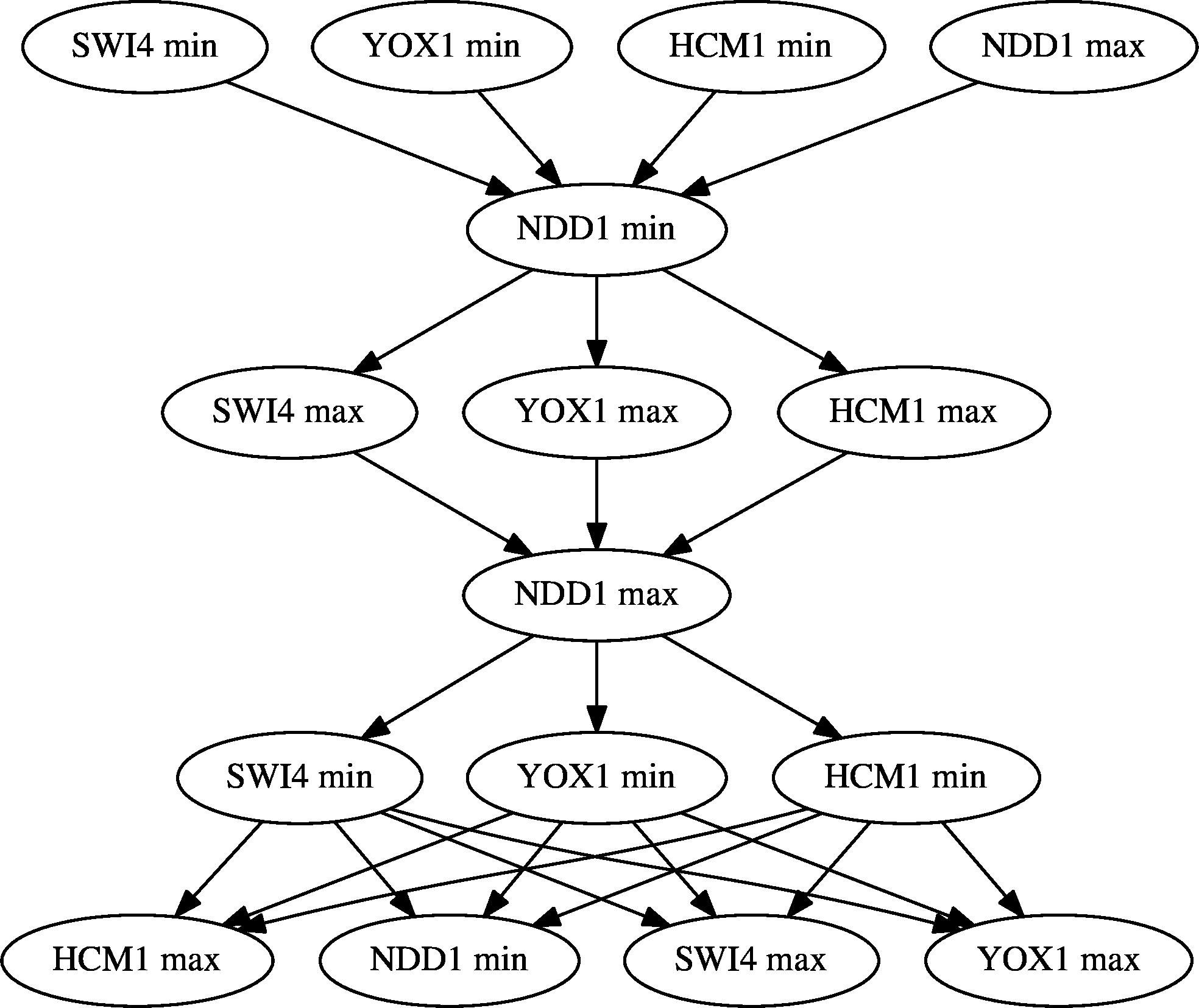 1% noise
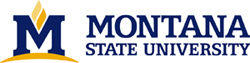 Berry et al., 2020
Any linear extension of the partial order is representative of the (noisy) data
SWI4 min
YOX1 min
HCM1 min
NDD1 max
NDD1 min
SWI4 max
HCM1 max
YOX1 max
NDD1 max
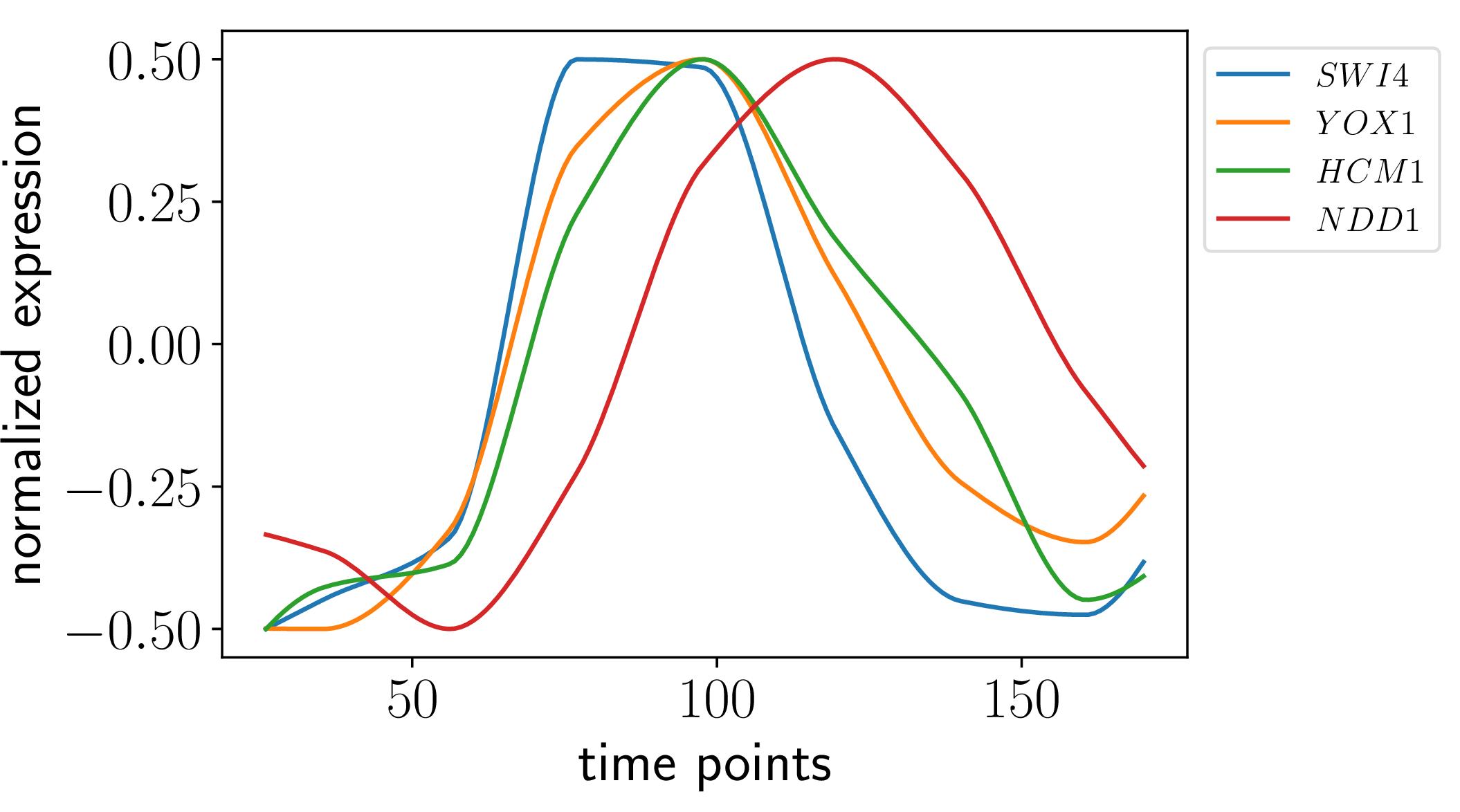 These four extrema can occur in any order but must occur before the NDD1 minimum.
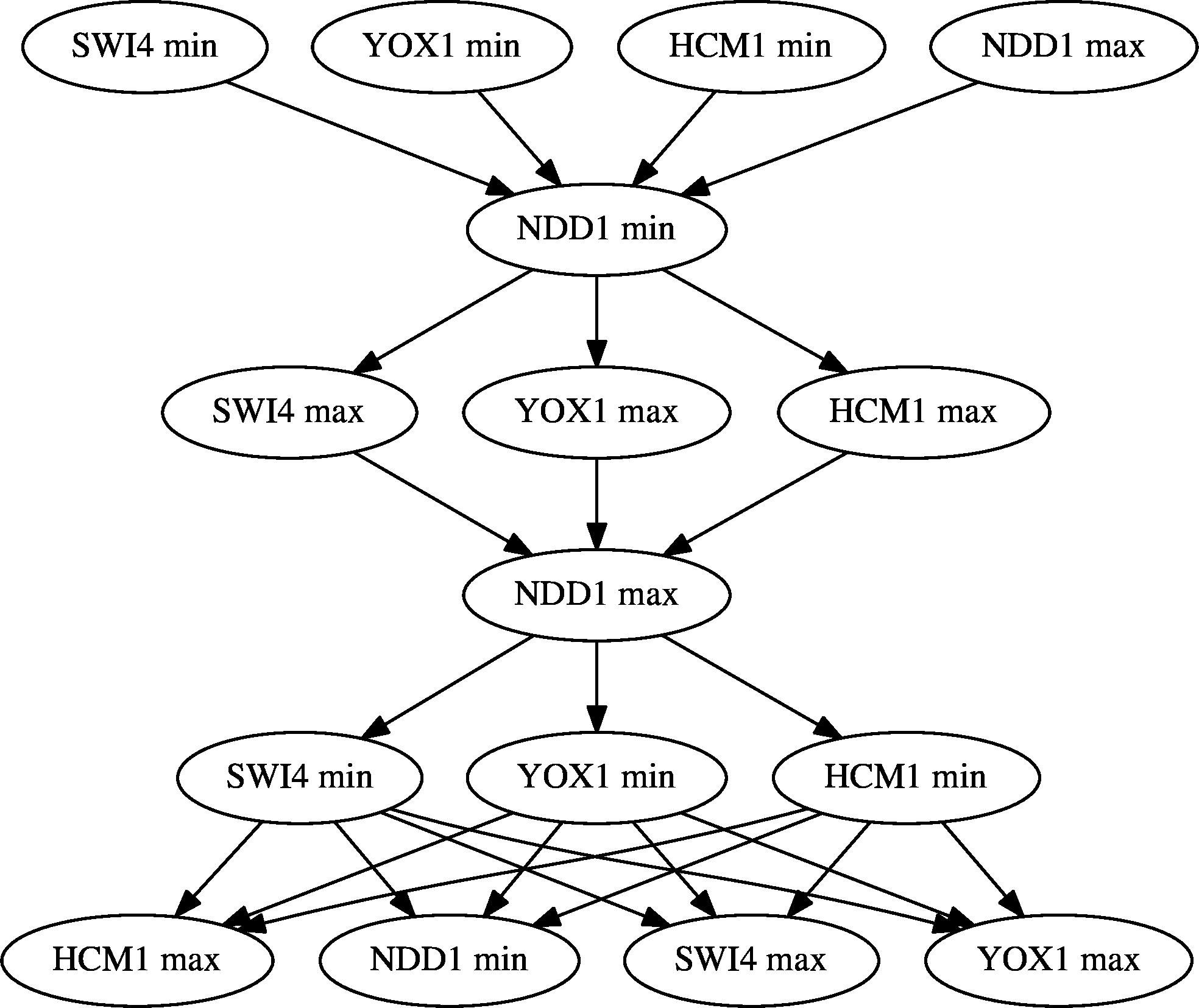 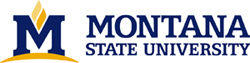 𝜃y
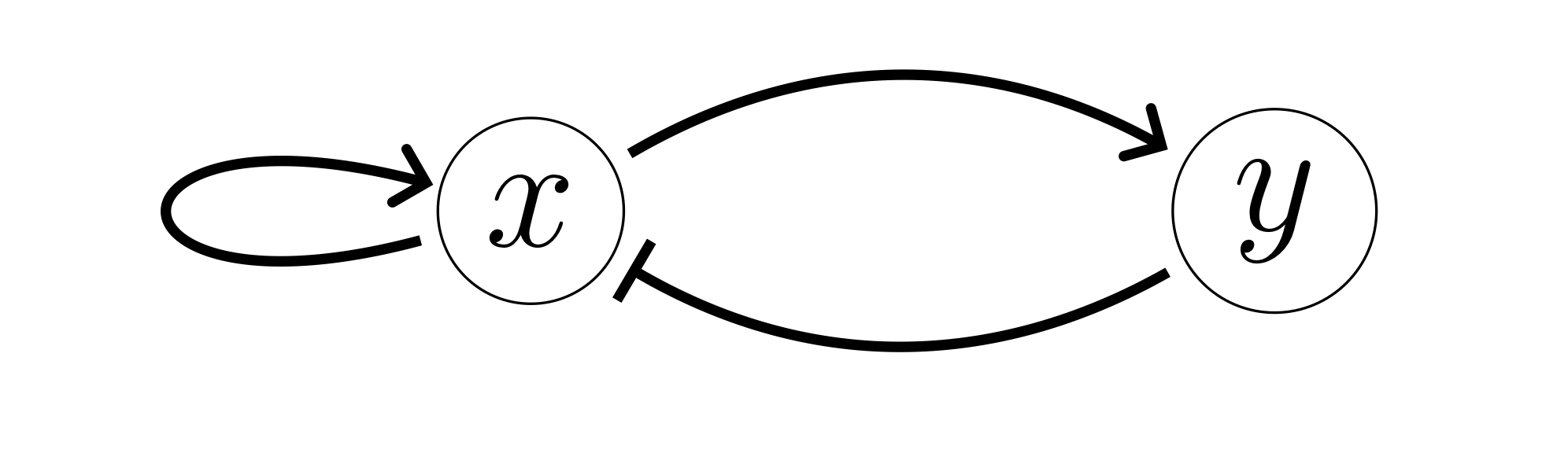 𝜃x
Combinatorializing dynamics
𝜃′
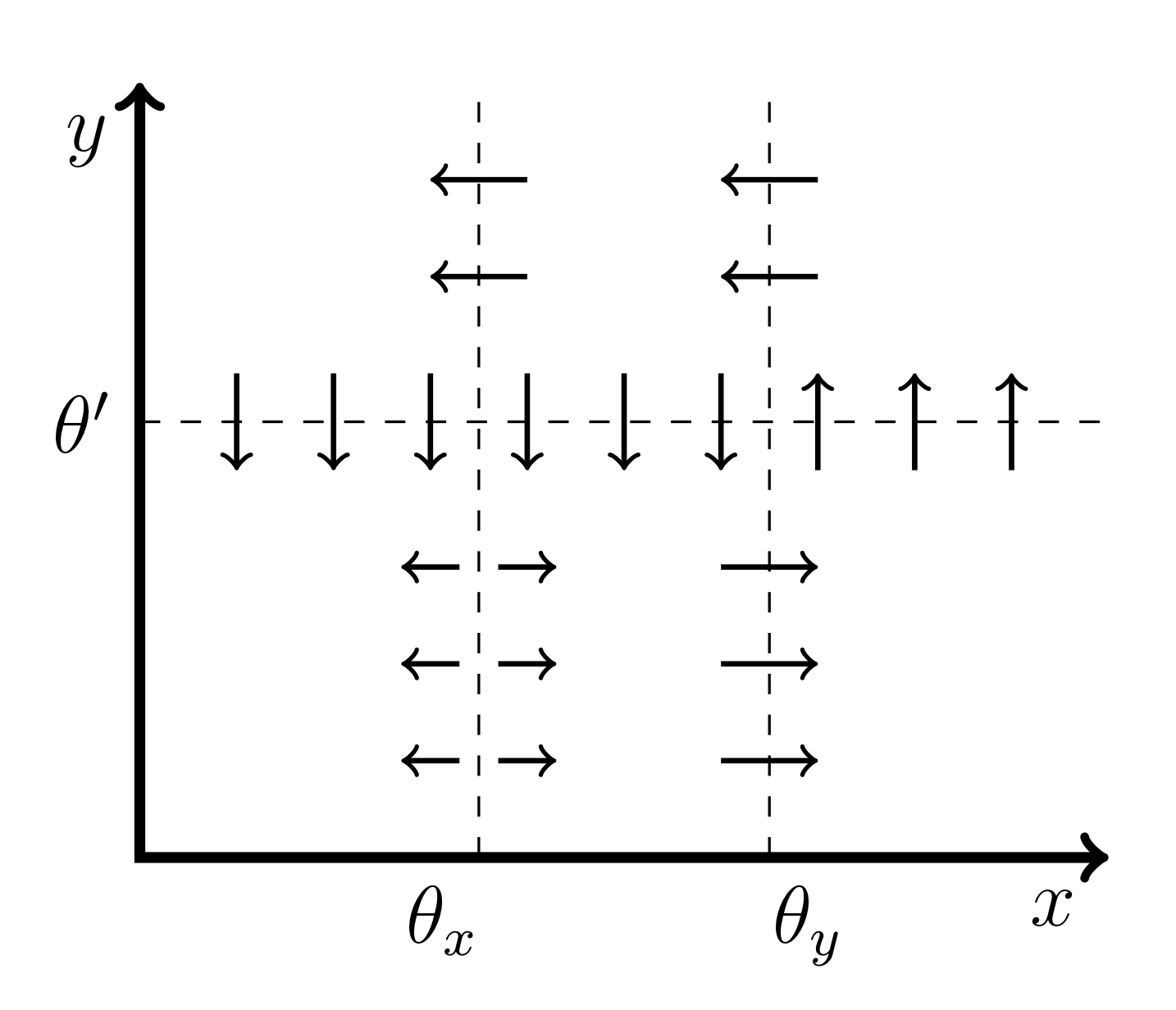 y max
Phase space divided into boxes by thresholds
DSGRN parameter regions (120 total) determine the normal component of the vector field at the boundaries
Fact: local extrema can only occur on boundaries
x min
x max
y min
Conserved dynamical quantity:
State transition graph
‹#›
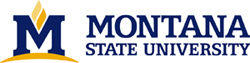 Cummins et al., 2018
Pattern matching: Locate a path with matching extrema  to any linear extension to conclude model consistency
Data
Network model and STG
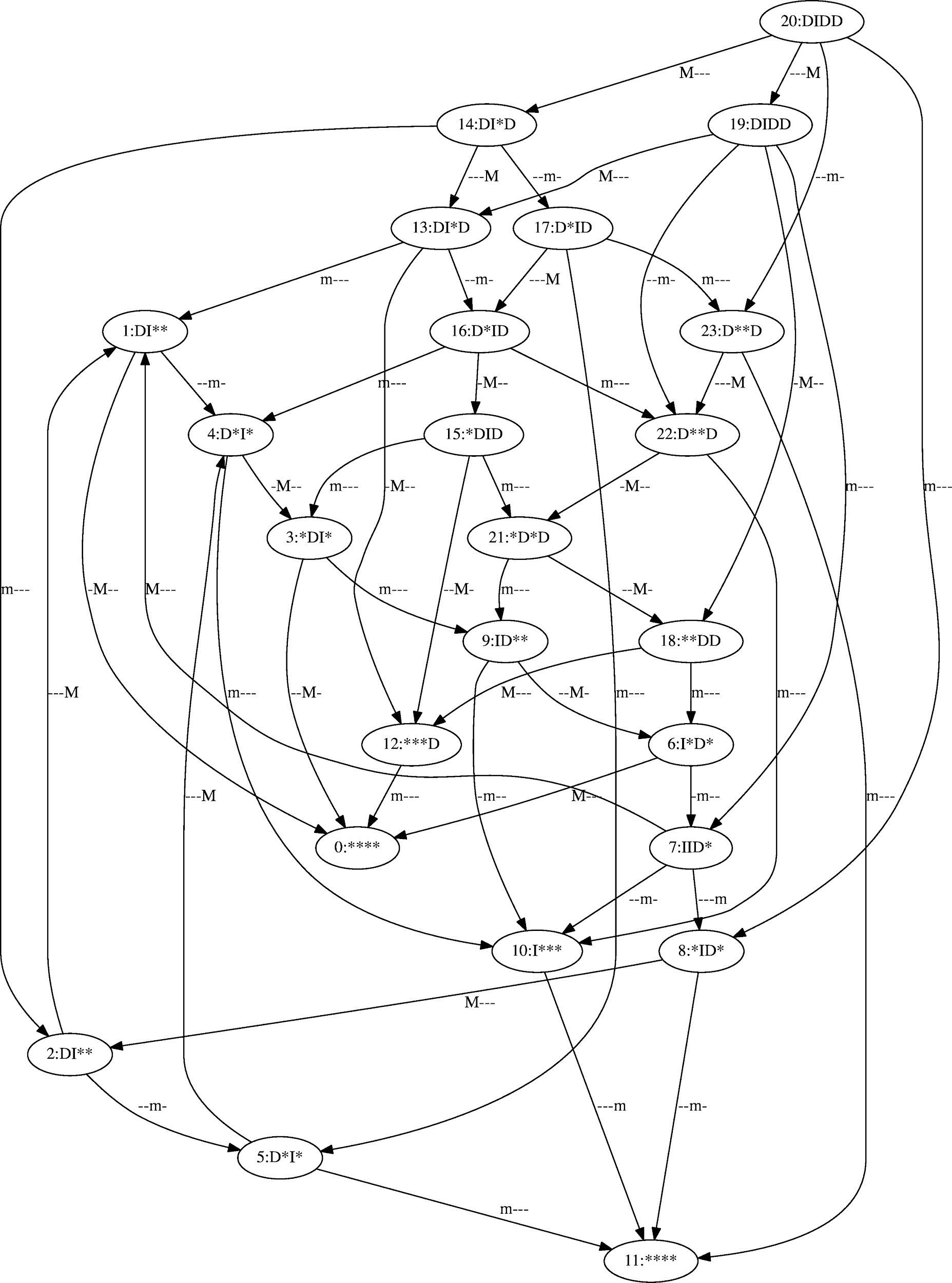 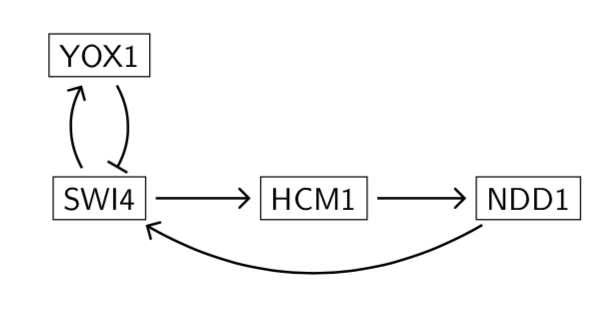 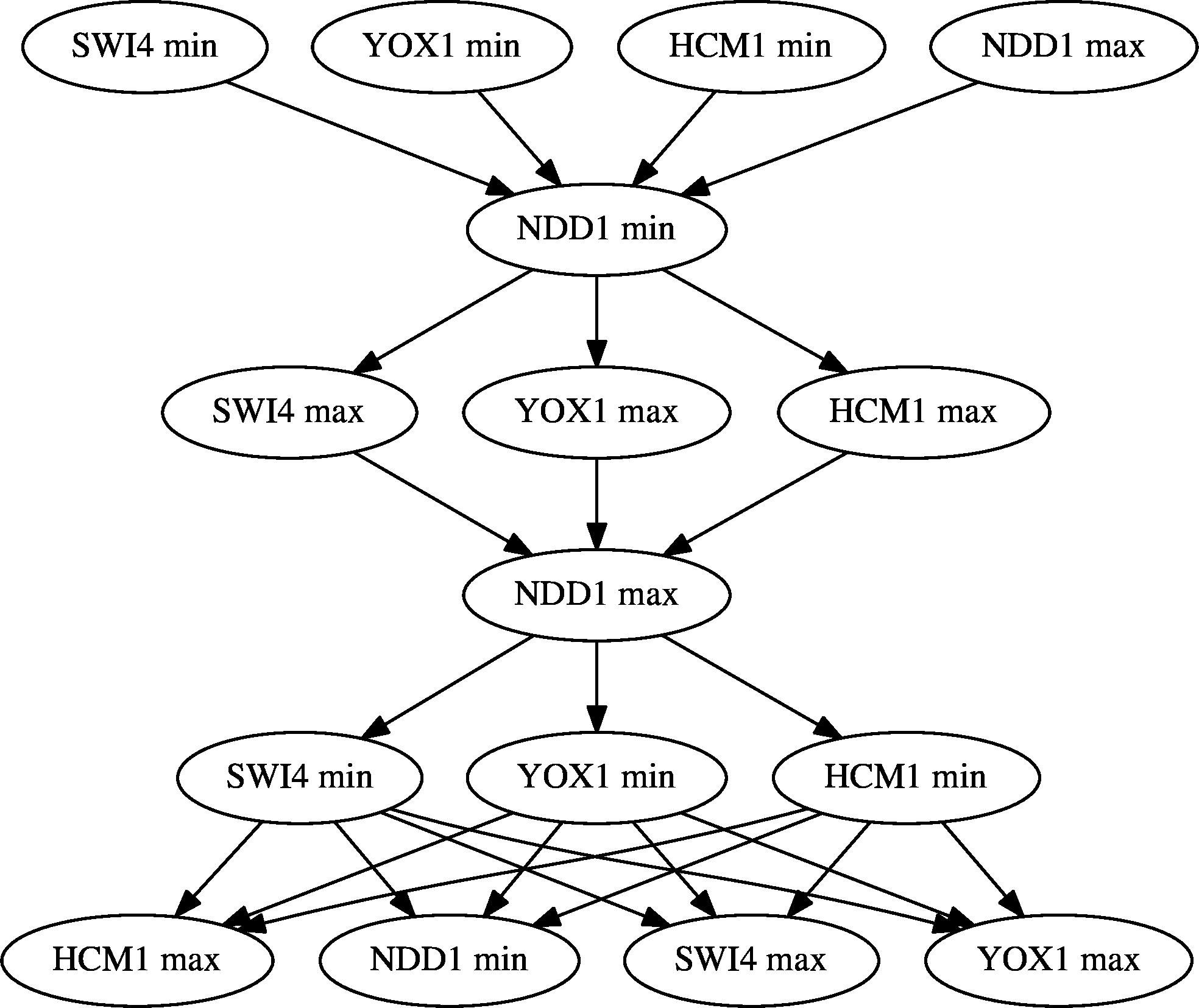 There’s a match (trust me)
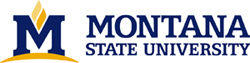 Inherent Dynamics Pipeline Dataset Characteristics
Top nodes from DLxJTK
Amplitude and period
Choose top N
Top edges from LEM
Normalized continuous trajectory
Choose all edges above a probability threshold
Choose a seed network
Top networks from DSGRN
Timing of extrema
Choose all networks above a scoring threshold
How to quantify success?
There is no single “correct” network model. From long experience, we know that there are many network models that can match data given some parameterization.
How can we extract guidance for the experimentalist from our output?
Current choice: Using network performance, rerank edge list from LEM
Scoring criteria for top networks: robustness of oscillations, ability to pattern match
Prevalence score: Percentage of times an edge appears in the collection of top networks to provide ranking
Edges with a zero score are dropped from the reranked list
High ranking edges are predictions for important regulations to the core oscillator
Lower numbers are better than high numbers: first rank 1 is better than rank 20
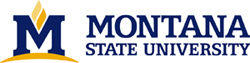 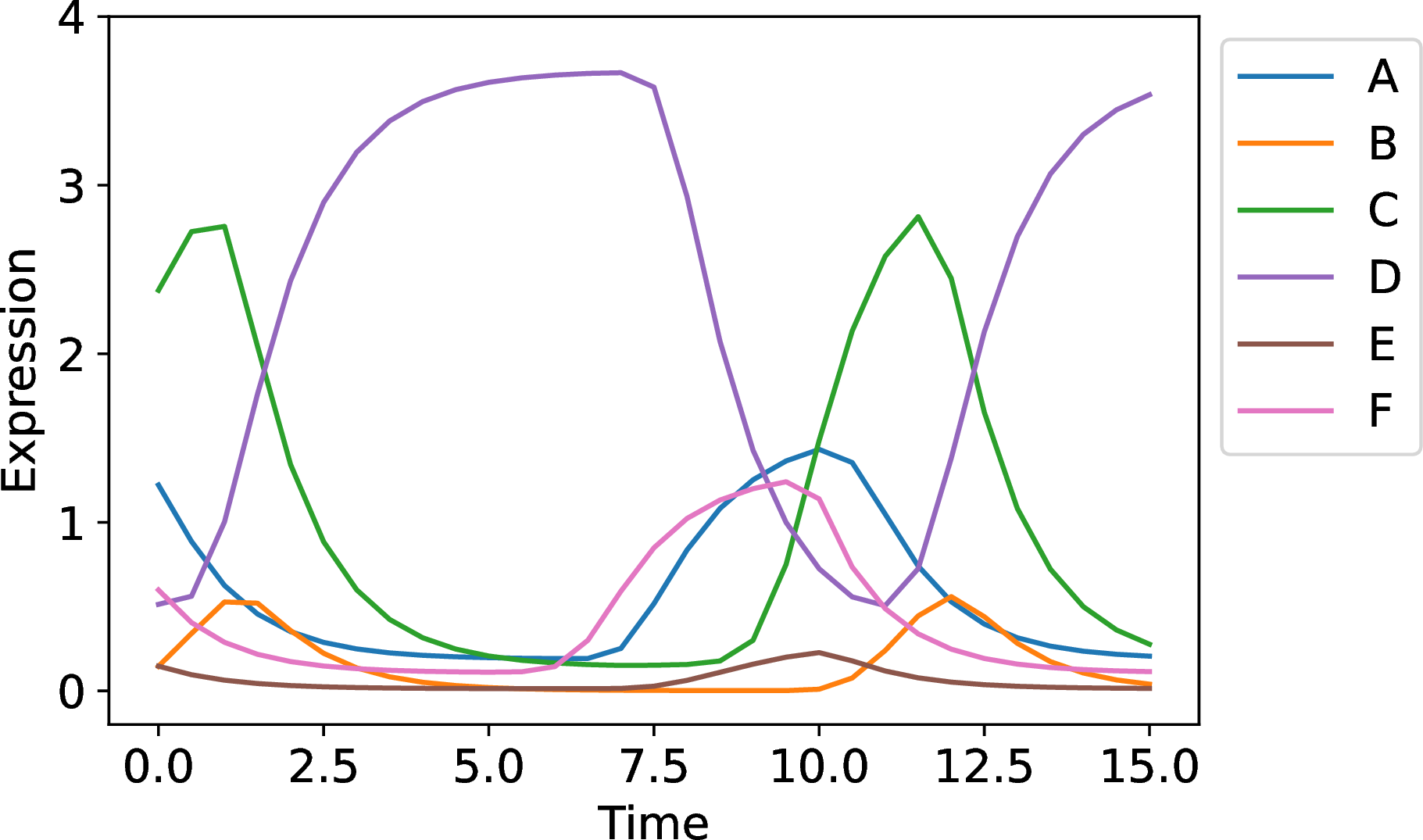 Synthetic Core Oscillator Test Case
Chose highly oscillatory network
Found 3 parameter sets with big distances between extremal partial orders
Goal: The interactions in the network are highly ranked
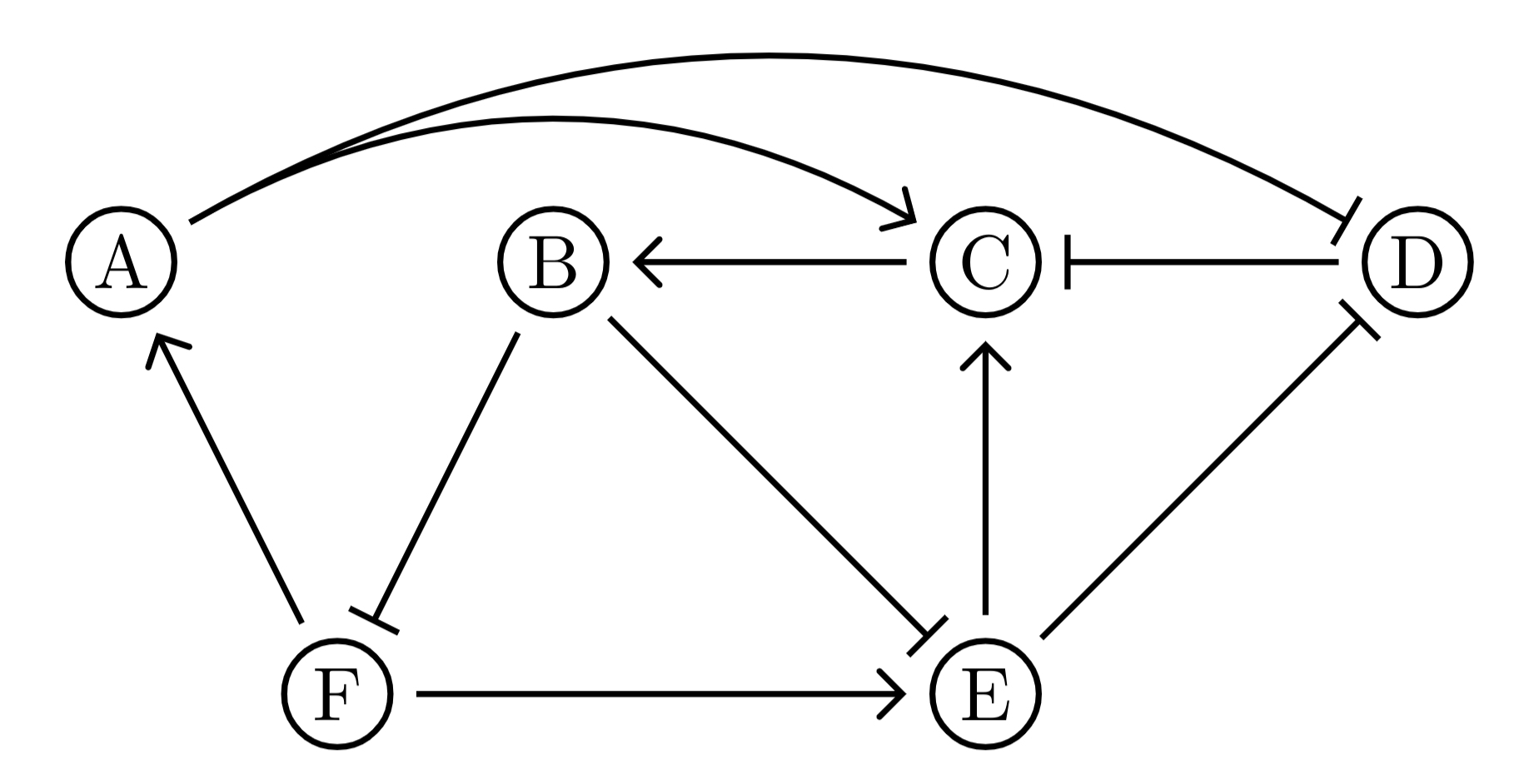 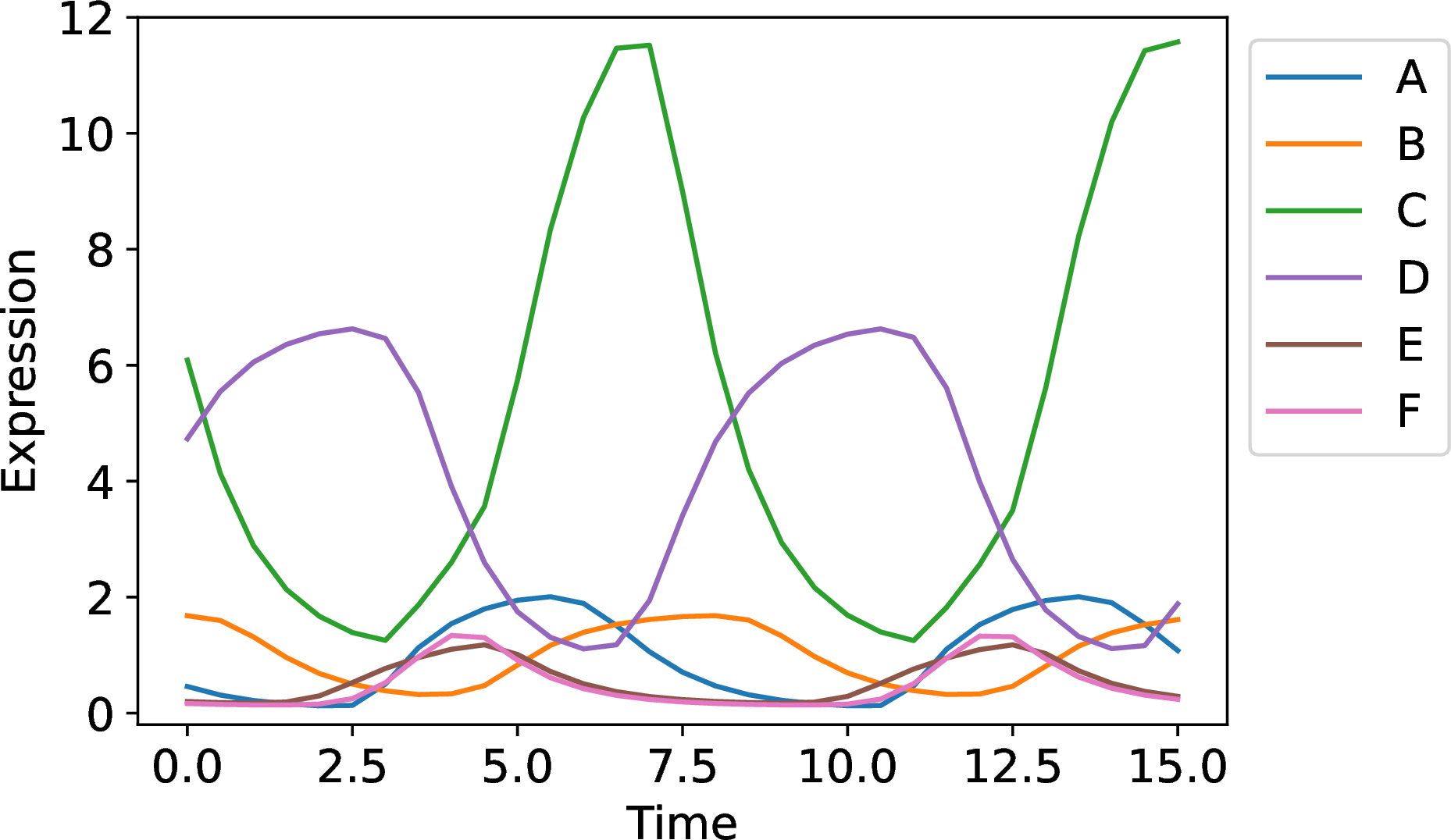 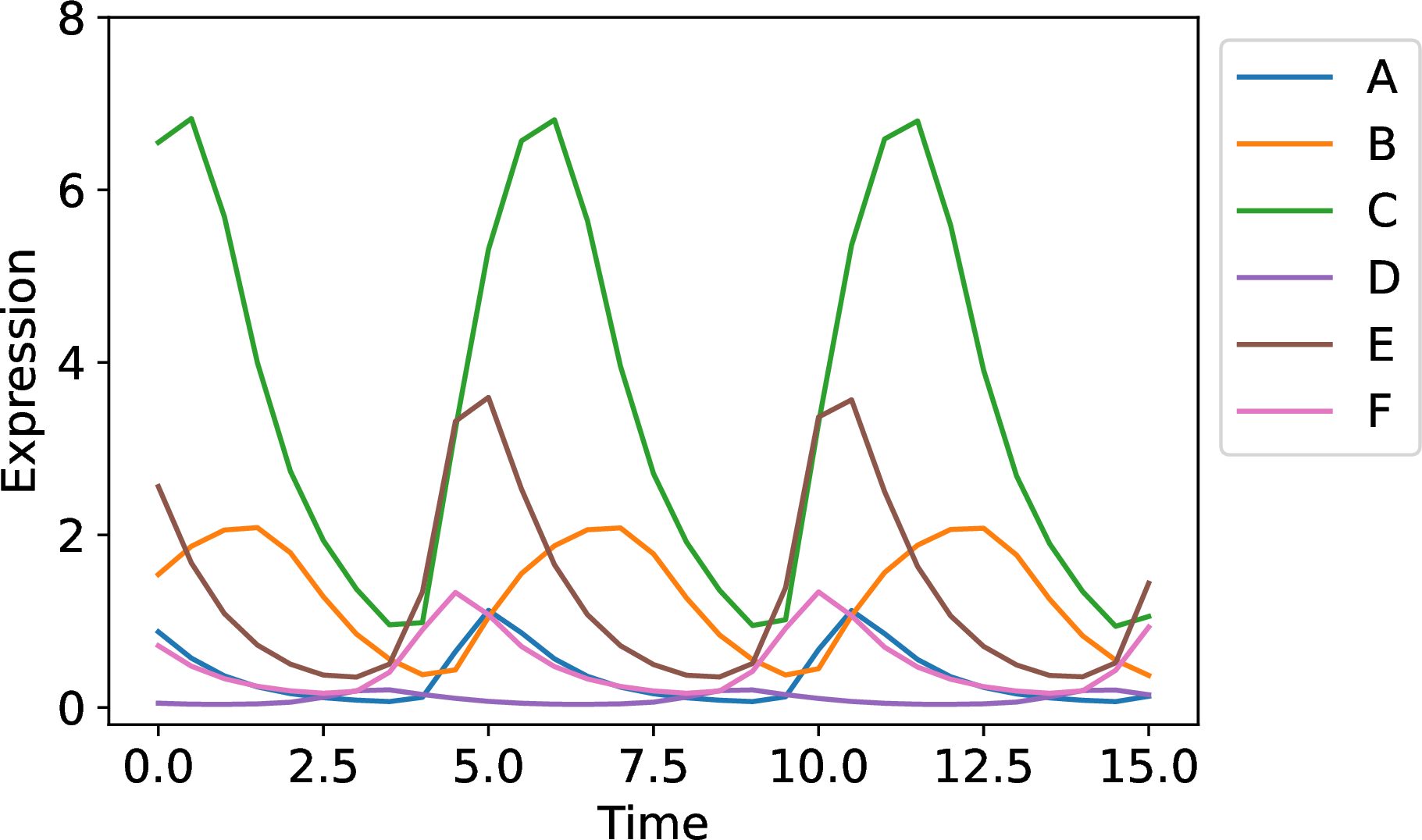 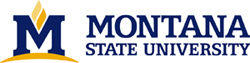 Reranking of edges according to global network dynamics
Only 16 out of 34 top LEM edges have a nonzero prevalence score after network finding
Boxed ranks correspond to ground truth edges
Scoring: 100% oscillations, 50% pattern matching
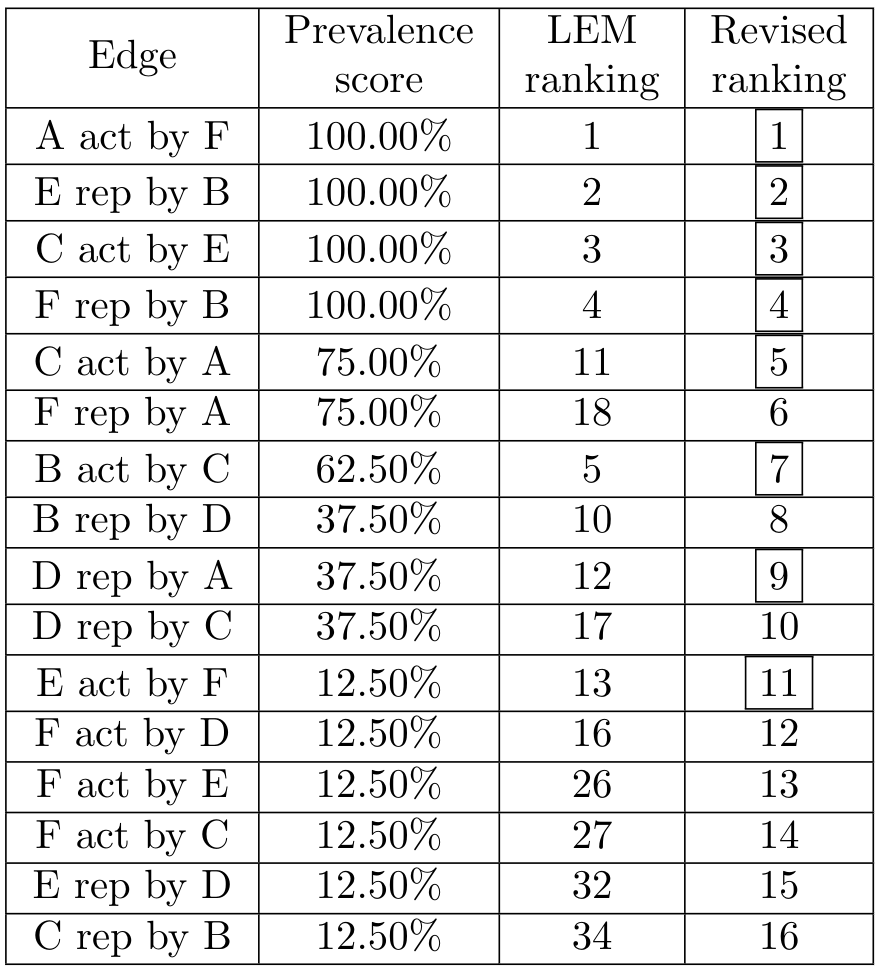 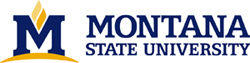 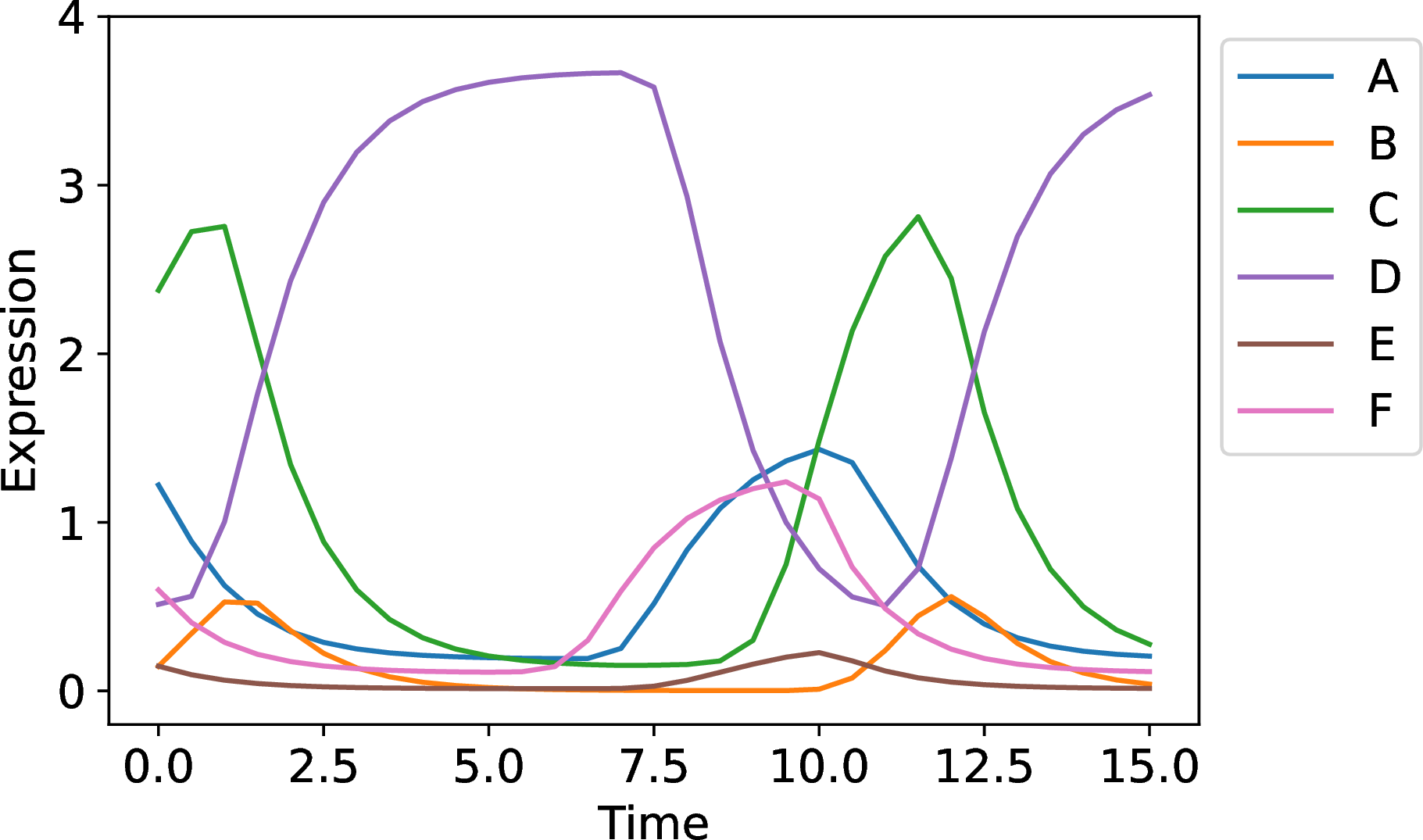 Quantitative Results
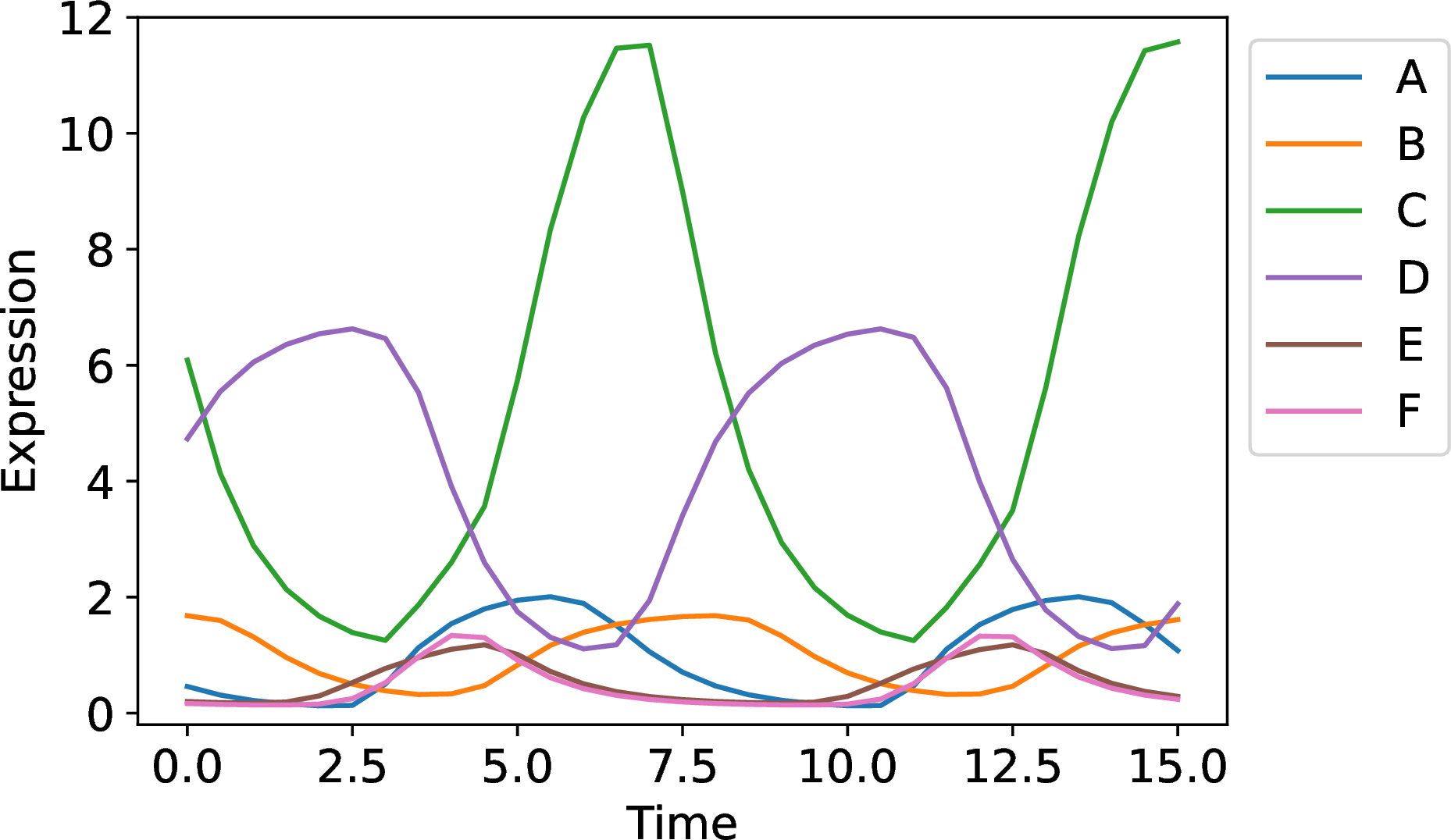 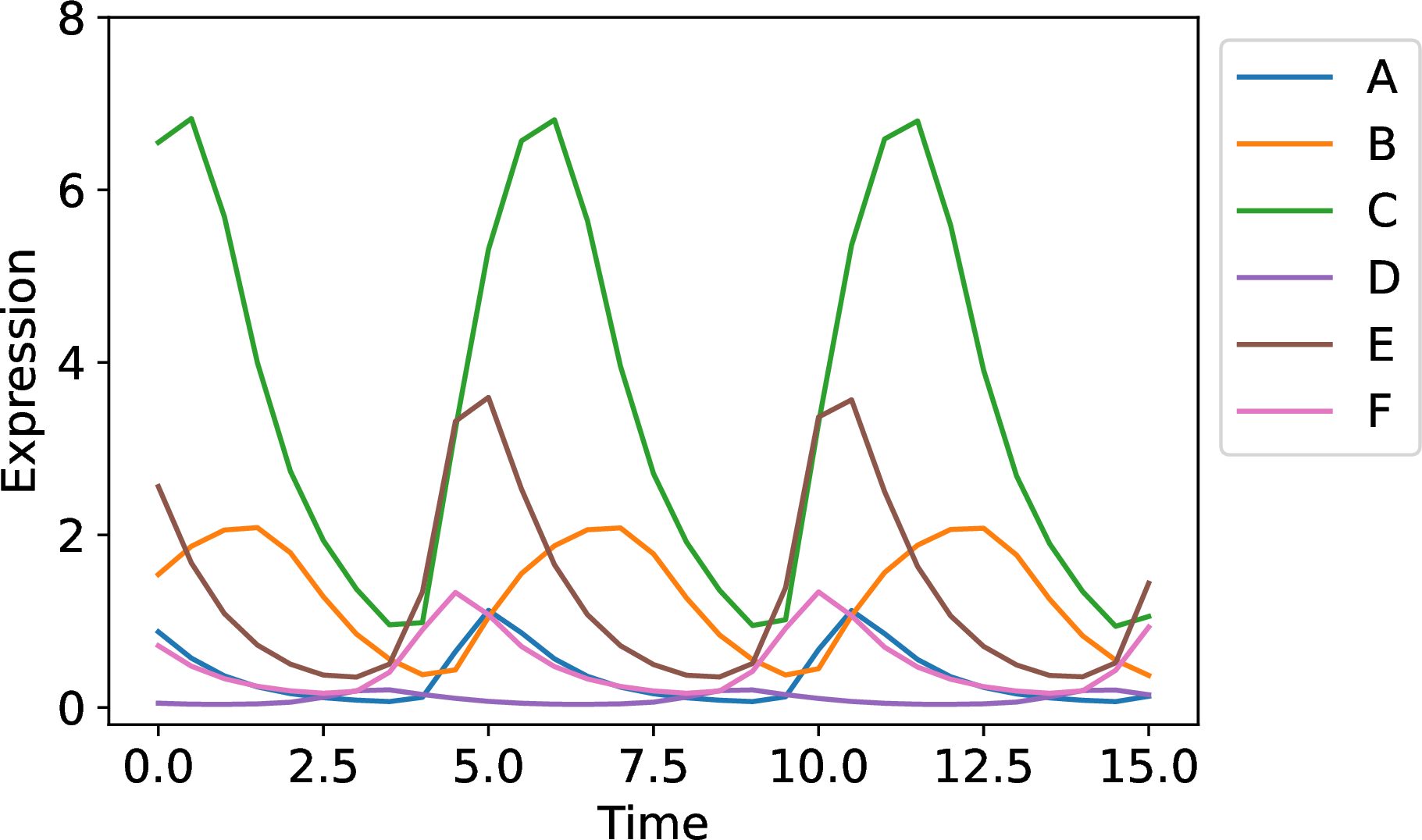 Scoring: 100% oscillations, 50% pattern matching
Many models fit the data
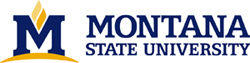 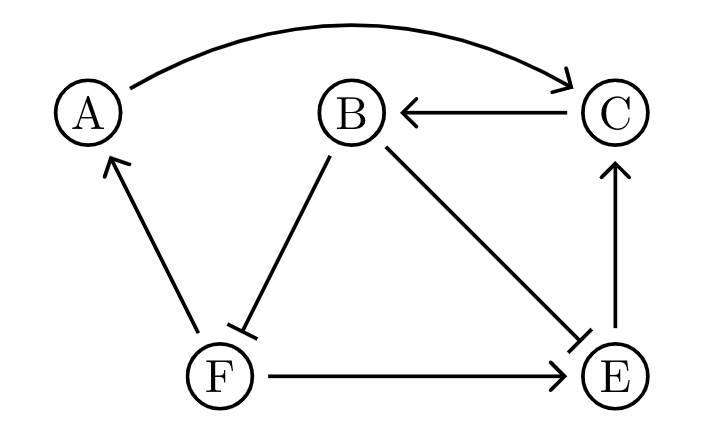 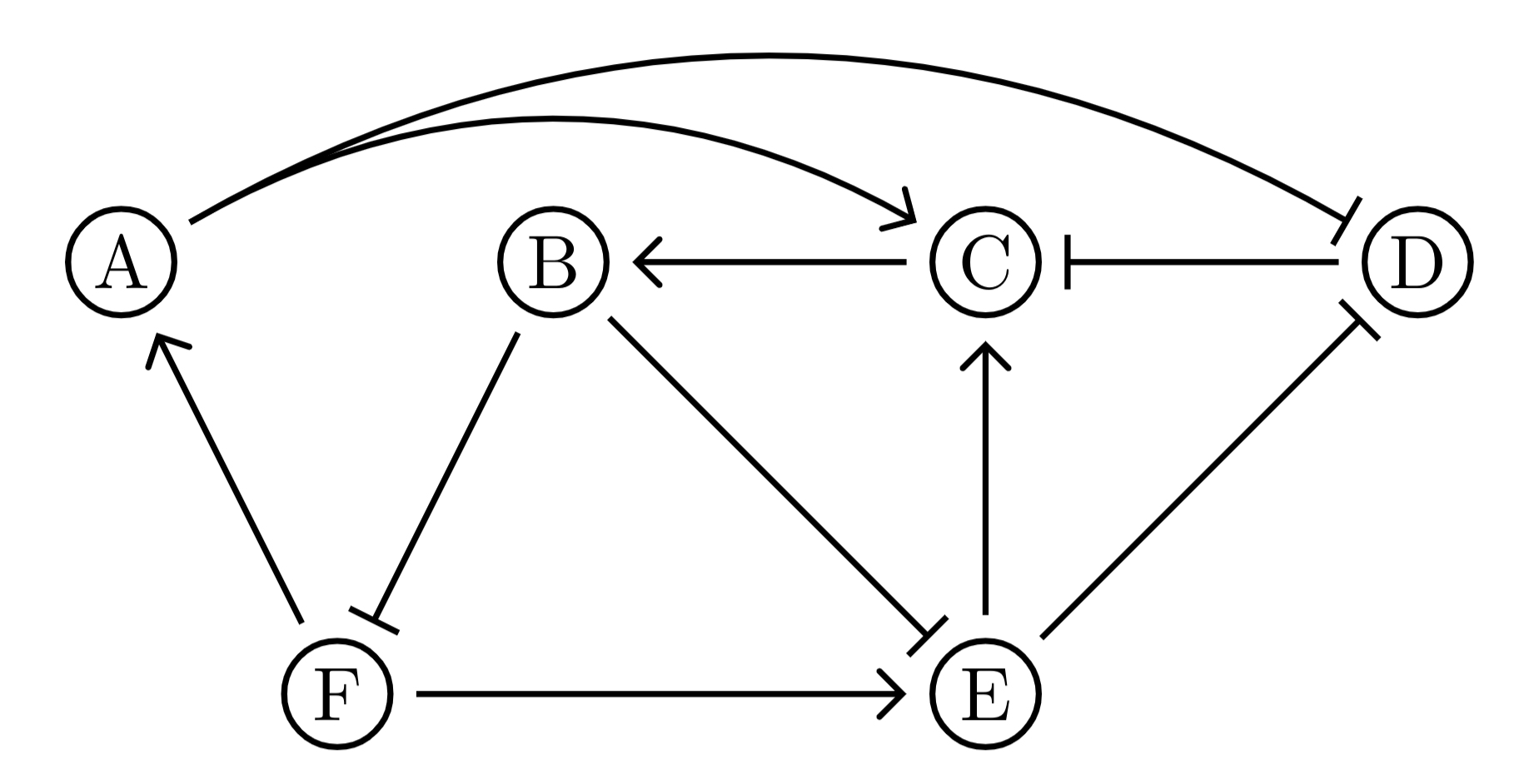 Unexpected result: node D edges down-regulated in last dataset
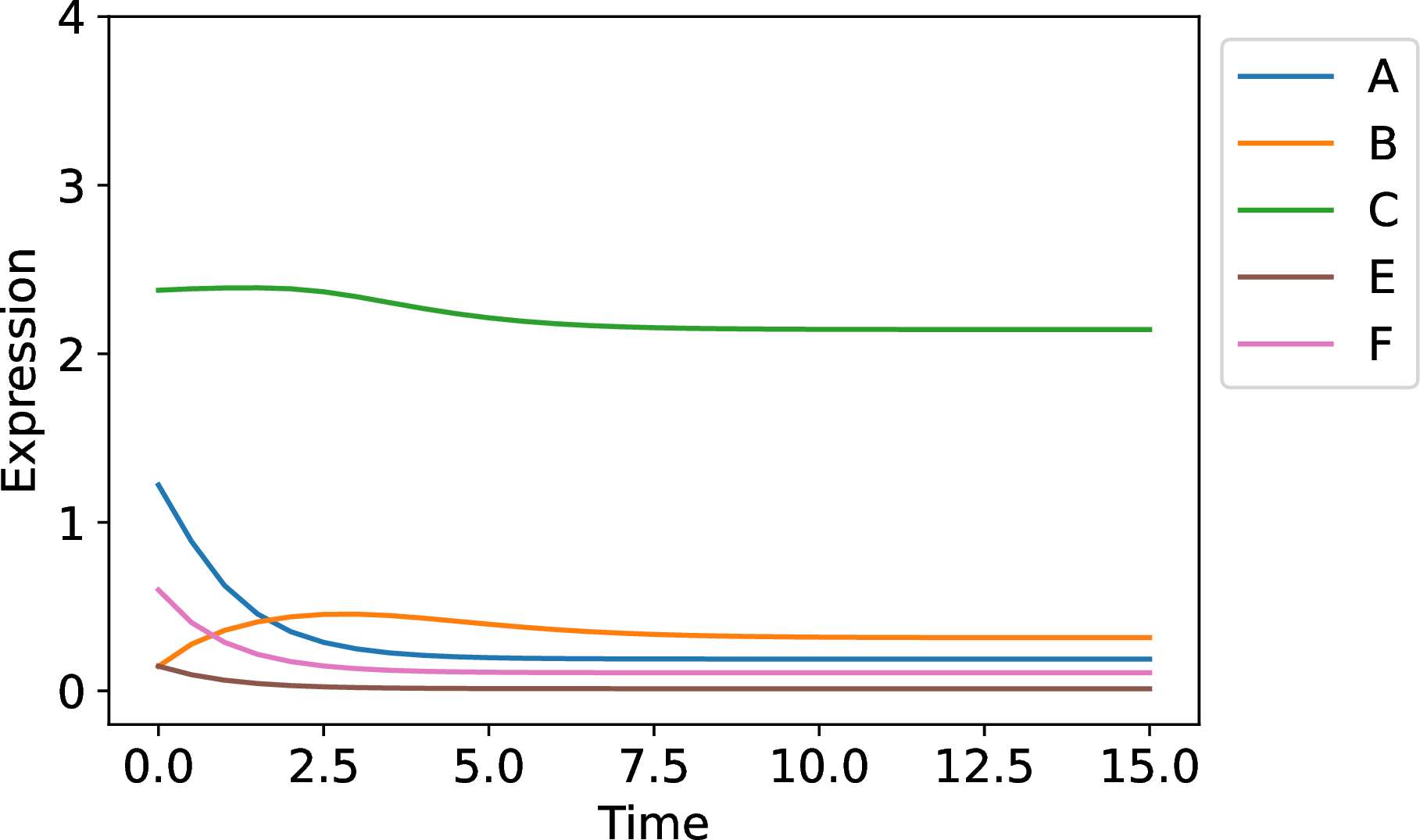 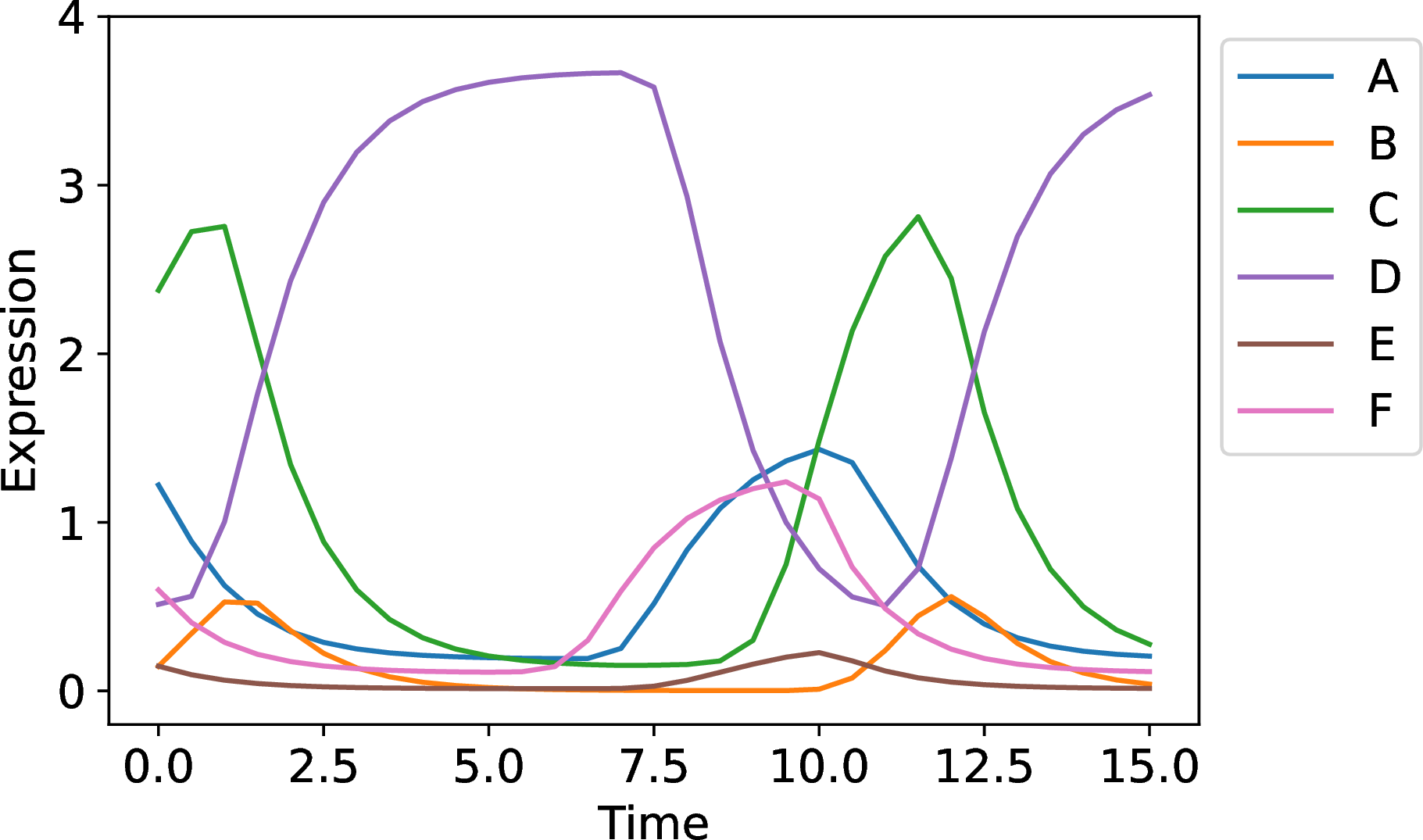 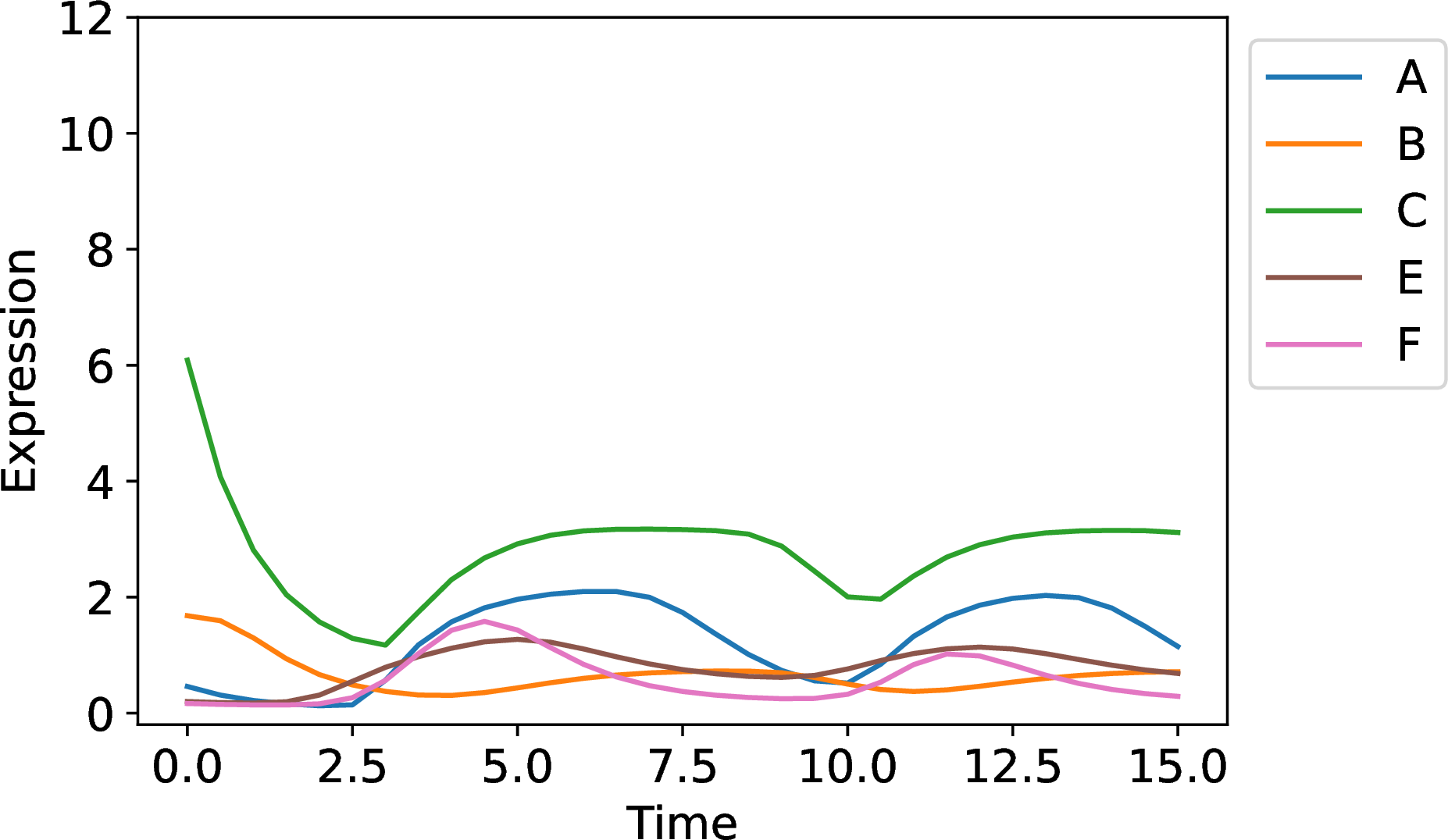 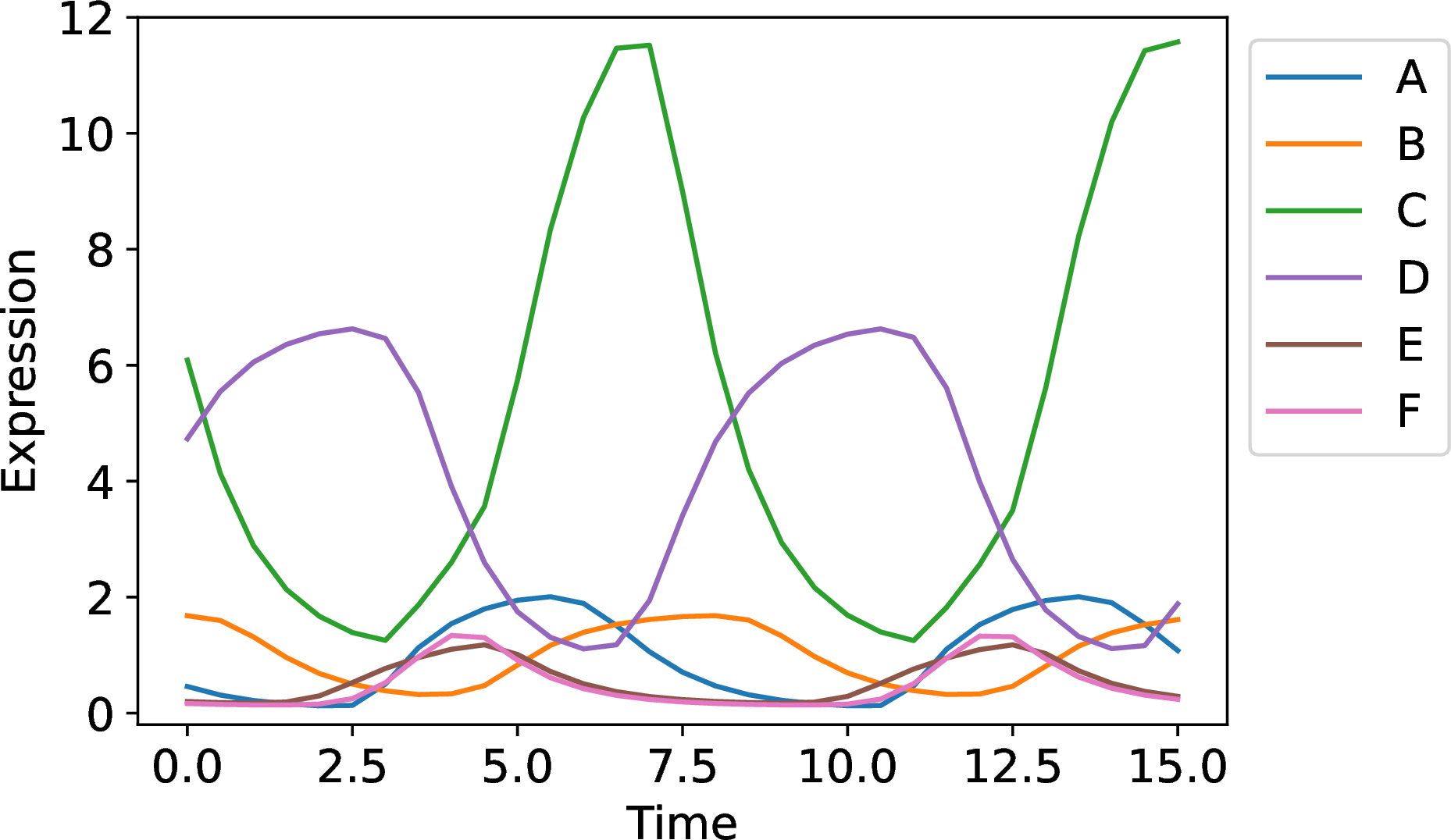 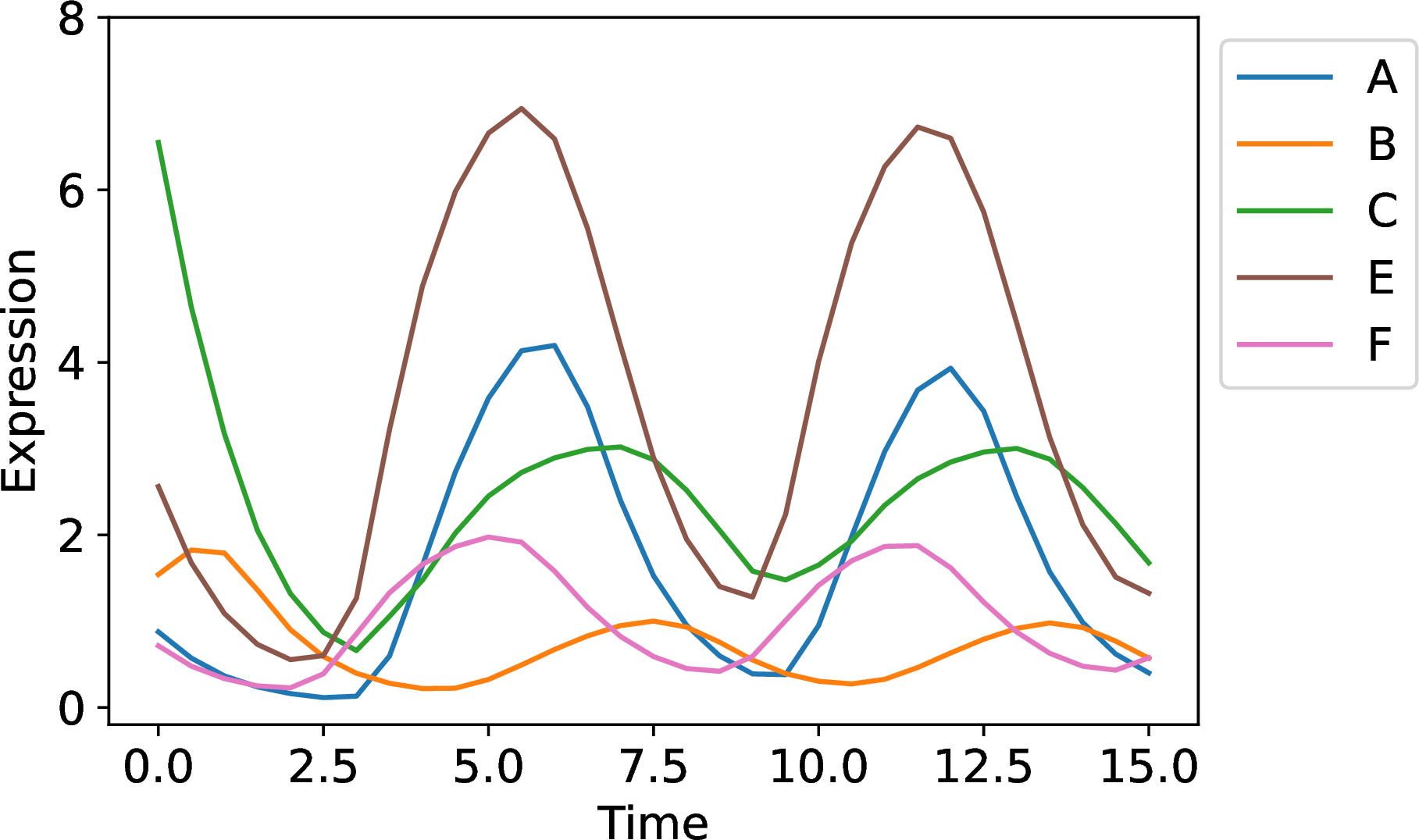 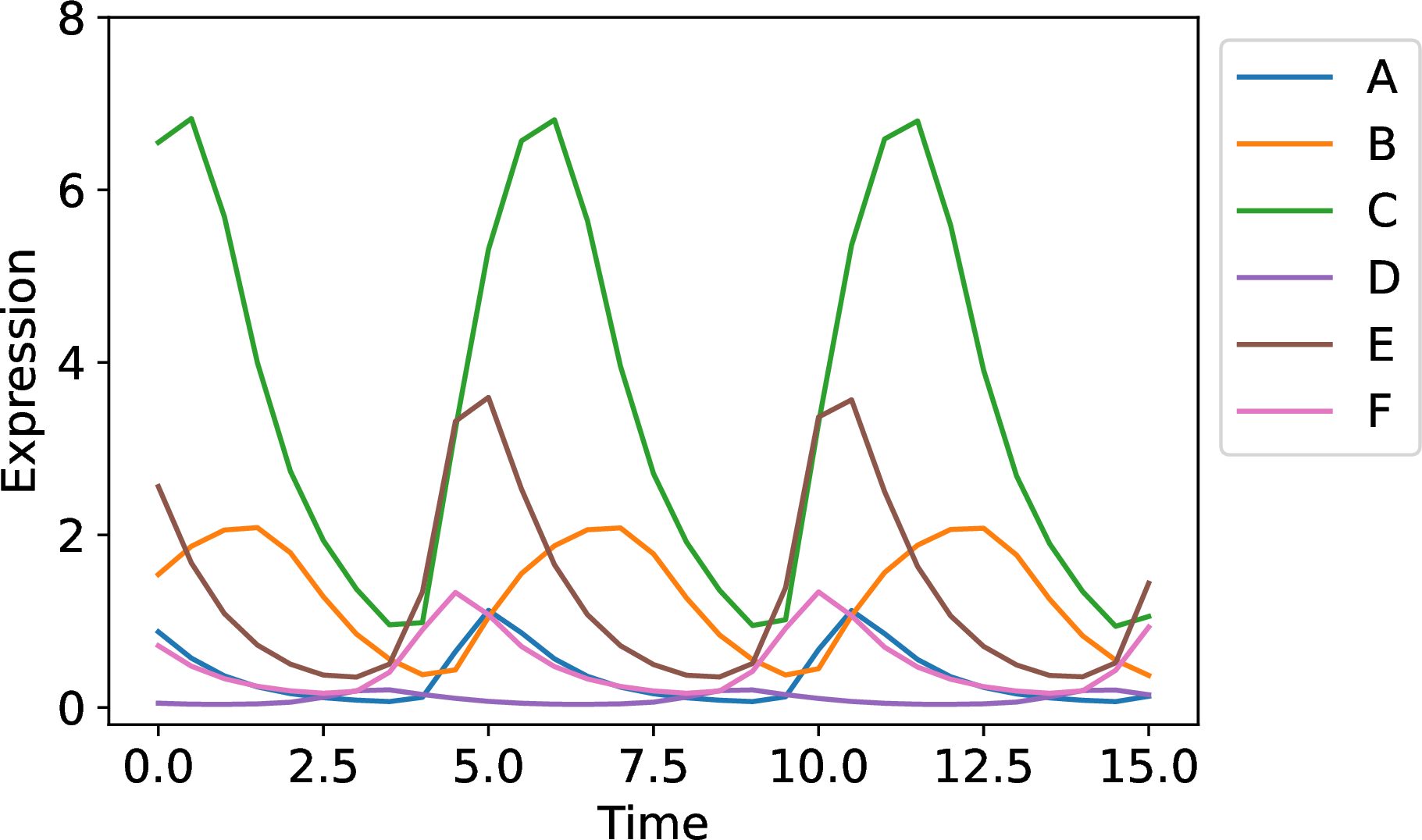 Is node D really part of the core oscillator in the third dataset?
Constructing a “ground truth” core oscillator doesn’t necessarily mean it’s a core oscillator!
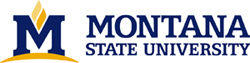 Yeast Cell Cycle Data Test Case
Ground truth nodes: 
“True positives” : experimental evidence
“True negatives” : output of DLxJTK
Ground truth edges: “True positives” : YEASTRACT + model
Ground truth network: None
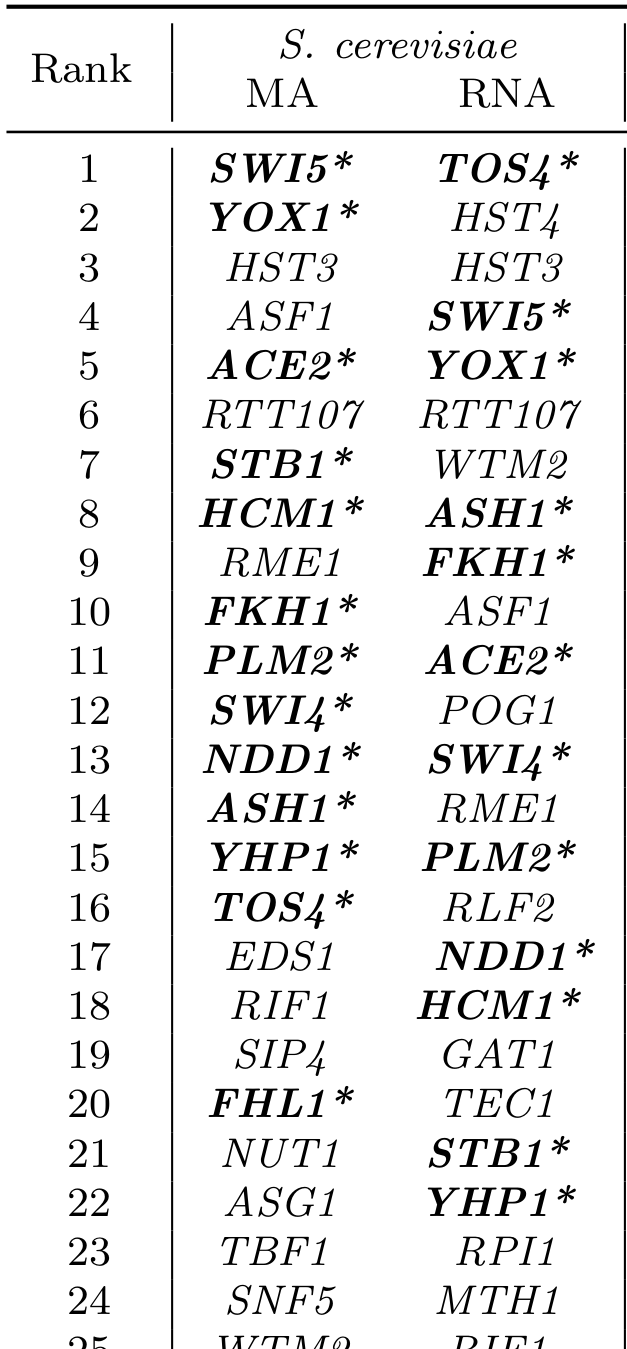 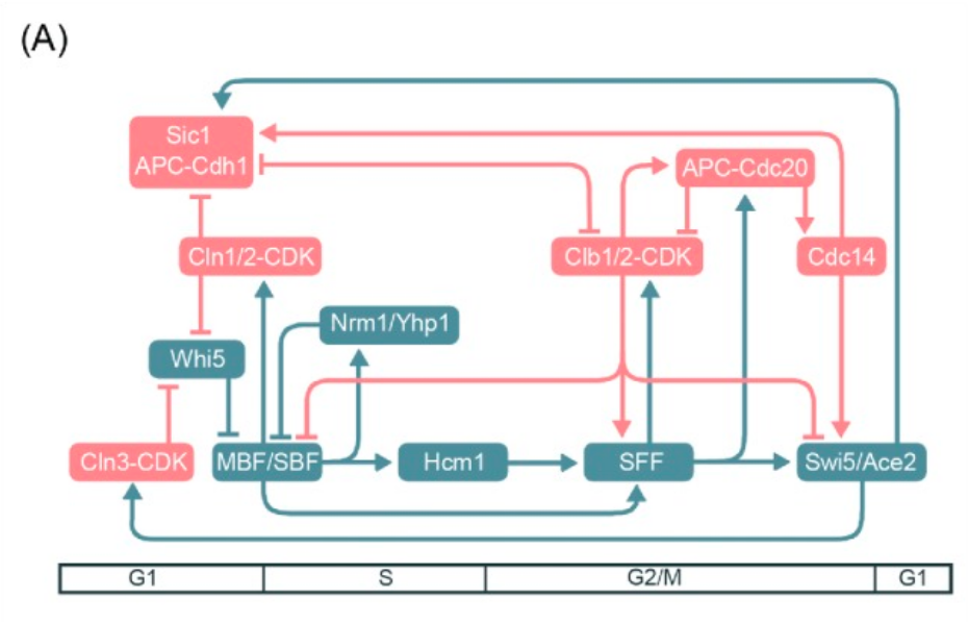 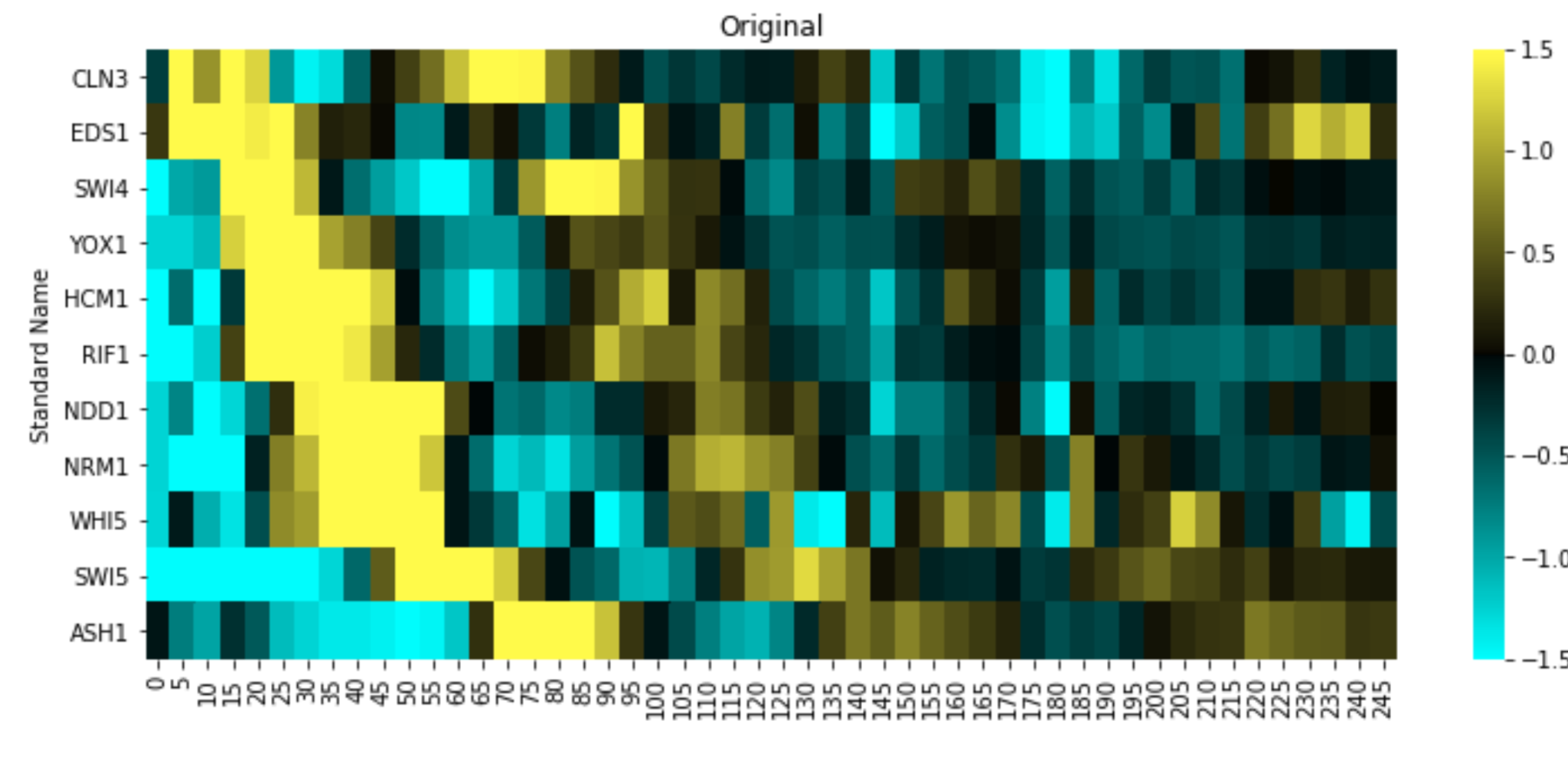 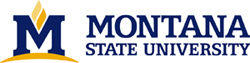 Cho et al., 2017
Yeast Cell Cycle Results
Scoring: 10% oscillations, 100% pattern matching
DSGRN most useful when there are true negatives in the node set
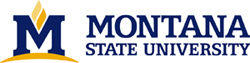 Interesting Result: Network reduction down-ranks node CLN3
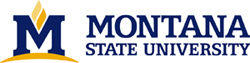 Is CLN3 part of the pulse generator?
CLN3 may not be important for the cell cycle oscillator under the experimental conditions used.
Evidence:
LEM removes some CLN3 edges when there are true negative nodes.
DSGRN removes some CLN3 edges when there are annotations.
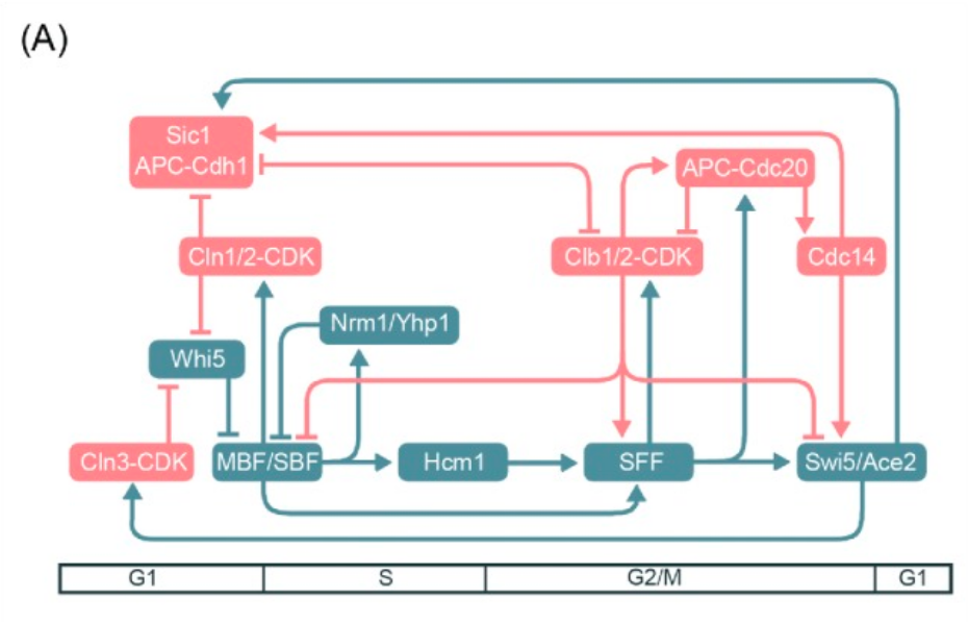 Caveats:
CLN3 may need proteomics data rather than transcriptomics, even though CLN3 mRNA oscillates
DSGRN may not model post-transcriptional modification correctly.
Dataset dependent
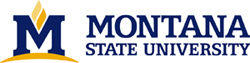 Not all datasets work so well
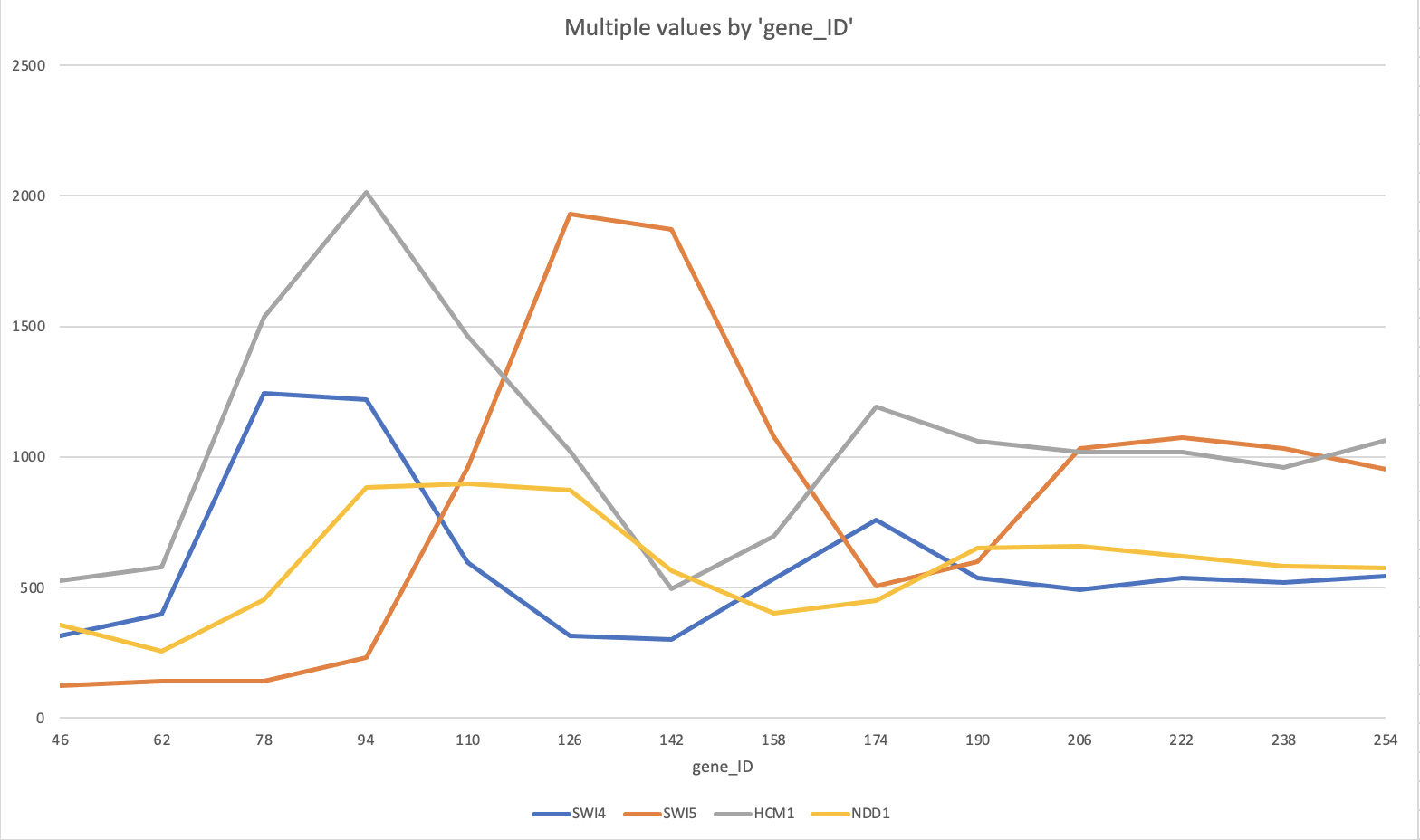 Microarray
Microarray transcriptomics vs RNAseq
Coarse sampling vs fine sampling
Different number of periods
Slightly different experimental conditions
Different types of preprocessing
Different levels of noise
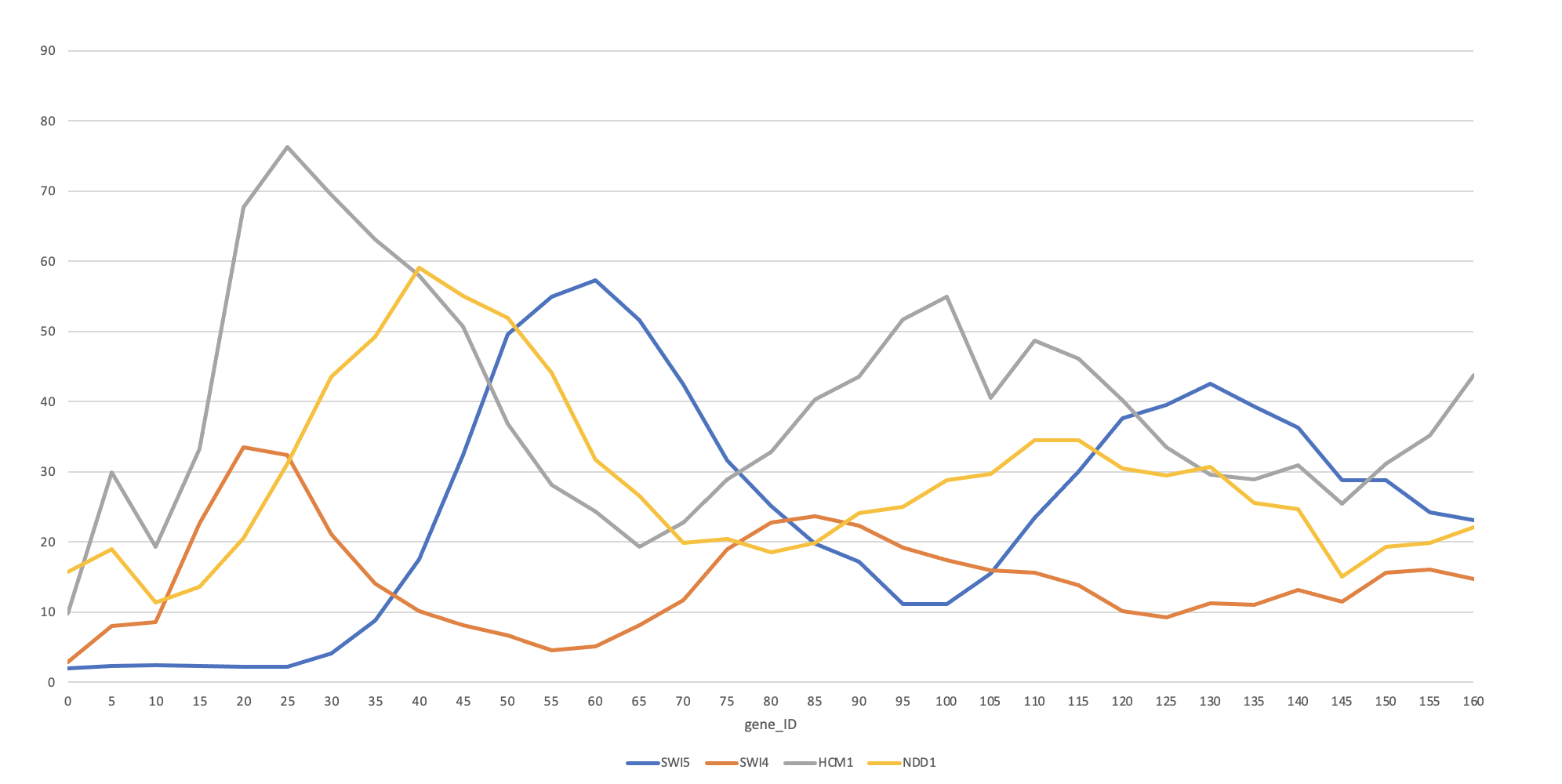 RNAseq
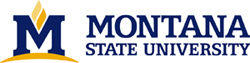